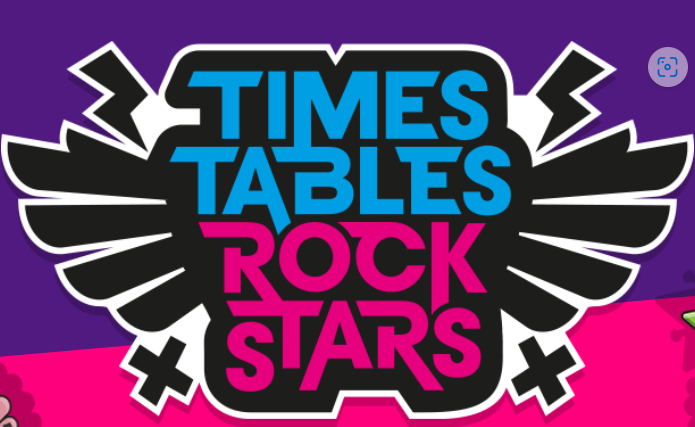 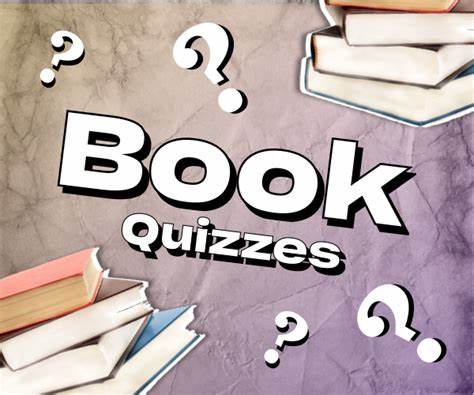 Tuesday 21st January 2025
Morning challenge
Tuesday 21st January 2025Word work
What is a prefix?

How many prefixes can you think of?

Has the prefix been used correctly in this sentence?
I have displaced my glasses.
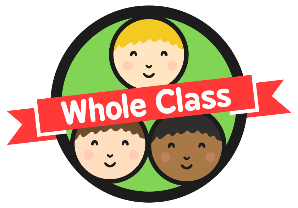 What is a Prefix?
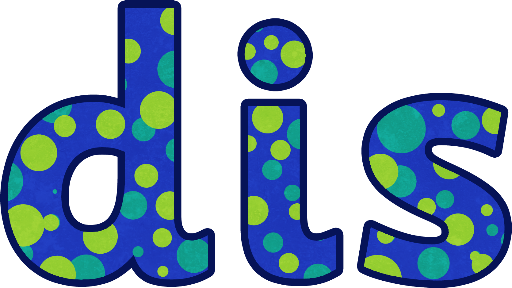 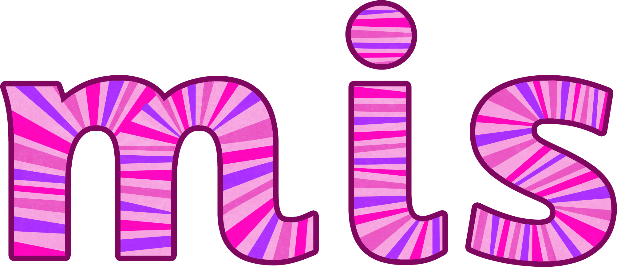 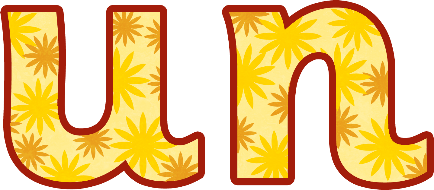 Like this:
A prefix is added to the beginning of a word to make a new word.

Most prefixes are added to the beginning of root words without any changes in spelling.
prefix
root word
prefix + root word
dis-
connect
disconnect
mis-
take
mistake
un-
cover
uncover
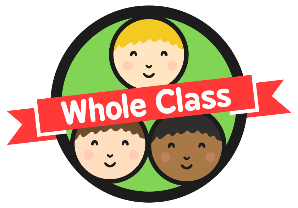 What is a Prefix?
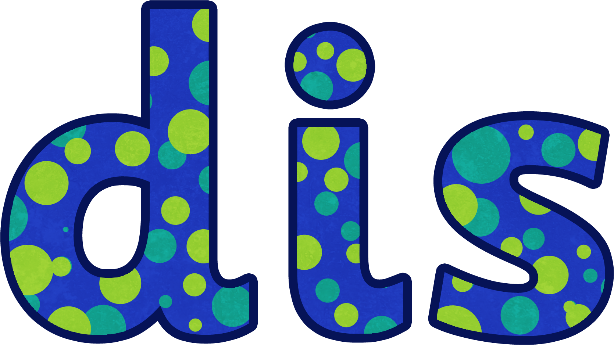 It is important to understand the definitions of prefixes because they help us figure out the meanings of any new words we come across. 

Think about the different words which can be created through adding the prefix dis-, like disconnect.

Make a list on your whiteboard.
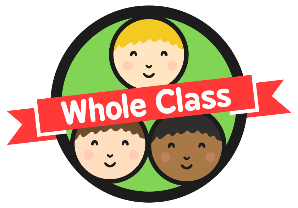 What is a Prefix?
What does the prefix dis- mean?
Do not like something.
dislike
disconnect
disobey
Break a connection so it is not connected any more.
Do not follow a command.
It means ‘not’ or ‘the opposite of’.
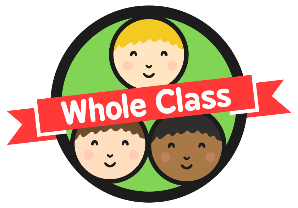 What is a Prefix?
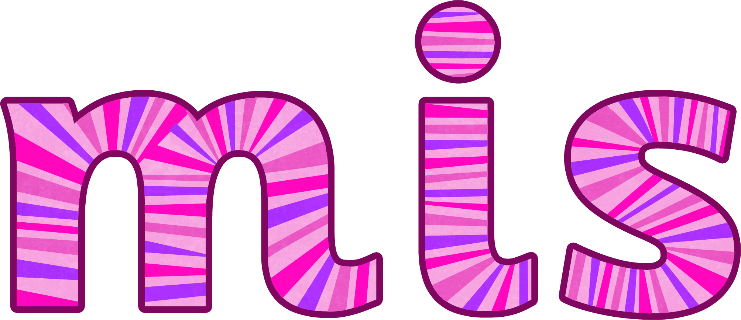 Think about the different words which can be created through adding the prefix mis-, like mistake.

Make a list on your whiteboard.
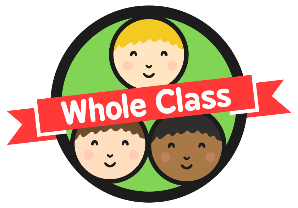 What is a Prefix?
What does the prefix mis- mean?
Do something wrong.
mistake
misread
misplace
Read something wrongly.
Put something in the wrong place.
It means ‘wrong’ or ‘false’.
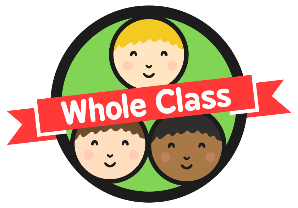 What is a Prefix?
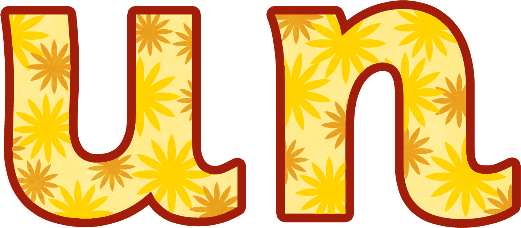 Think about the different words which can be created through adding the prefix un-, like uncover. 

Make a list on your whiteboard.
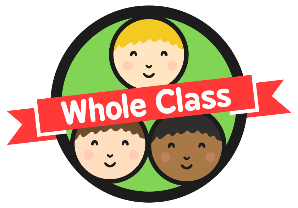 What is a Prefix?
What does the prefix un- mean?
Not happy.
Not kind.
unhappy
unkind
uncover
To take a cover off so it is not covered.
It means ‘not’.
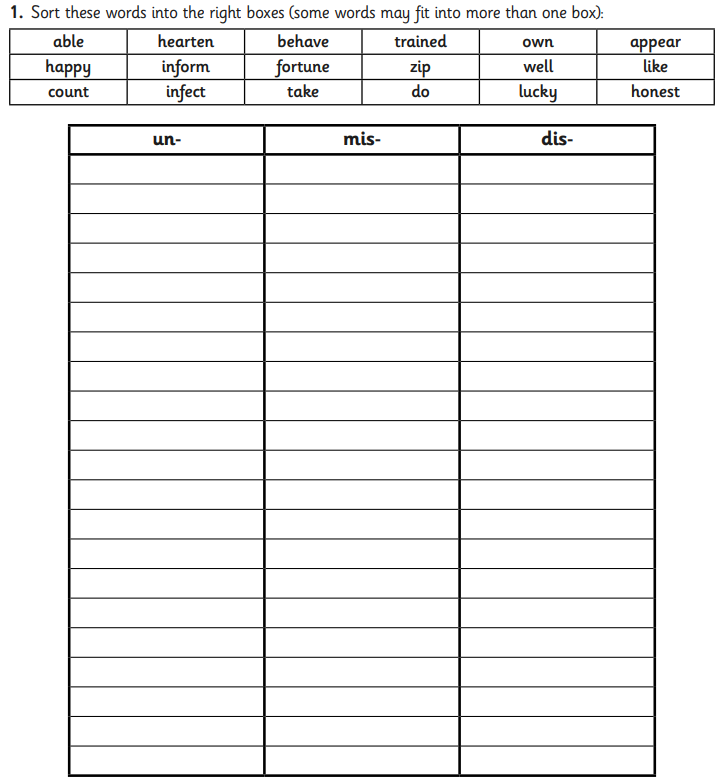 Tuesday 21st January 2025Word work
Ch – choose one word from each column and include them into correctly punctuated sentences.
21.01.25
Times table spalt!
2 children, 1 calculation. 
Who will splat the answer first?
Times table practice
8
80
32
96
24
16
48
40
64
72
8 Times Table Song | Skip Counting by 8 Multiplication Song
88
56
21.01.25
TBAT: place fractions on a number line
3 in 3

4/8 + 3/8 =

476 – 742 =

Which is largest 6 x 5 or 4 x 8?
     Prove it.
Challenge
My jug holds 200 ml. I have poured in 125ml. How many more ml do I need to fill the jug?
21.01.25
TBAT: place fractions on a number line
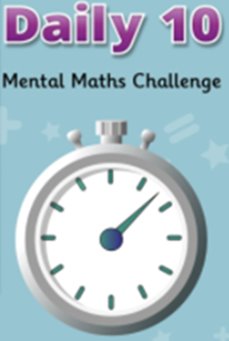 Daily 10 - Mental Maths Challenge - Topmarks
21.01.25
TBAT: place fractions on a number line
Fractions recap
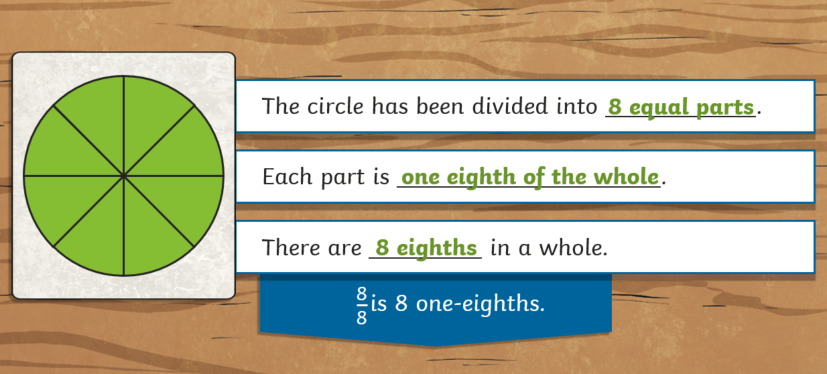 21.01.25
TBAT: place fractions on a number line
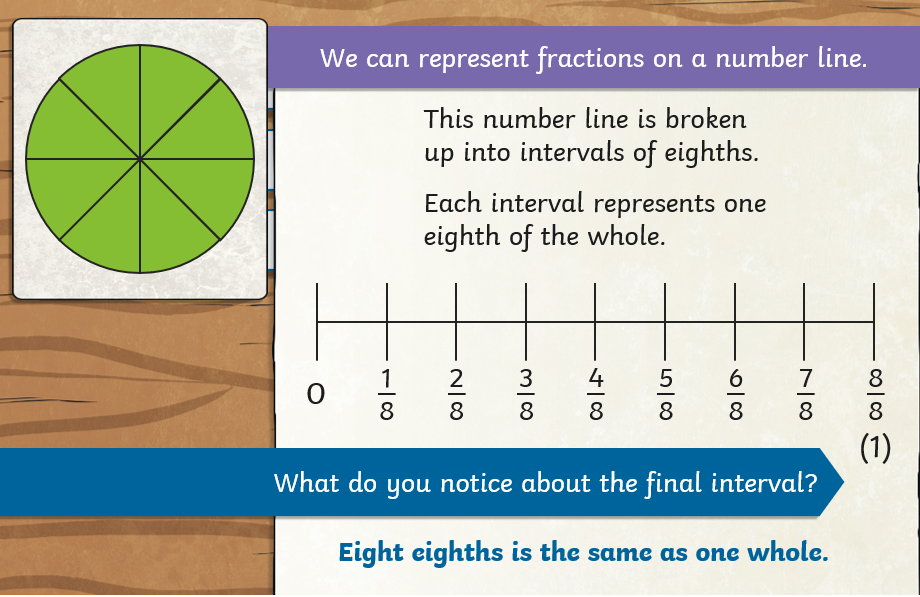 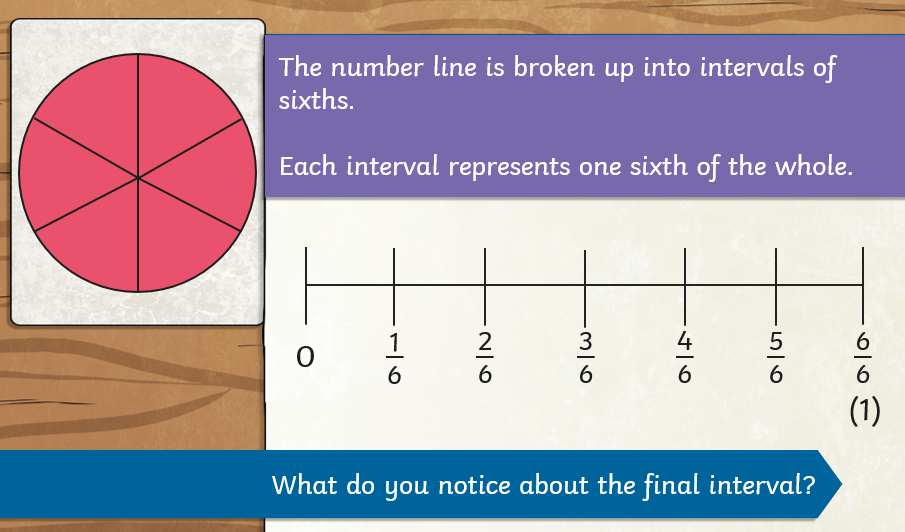 Labelling and Drawing Number Lines
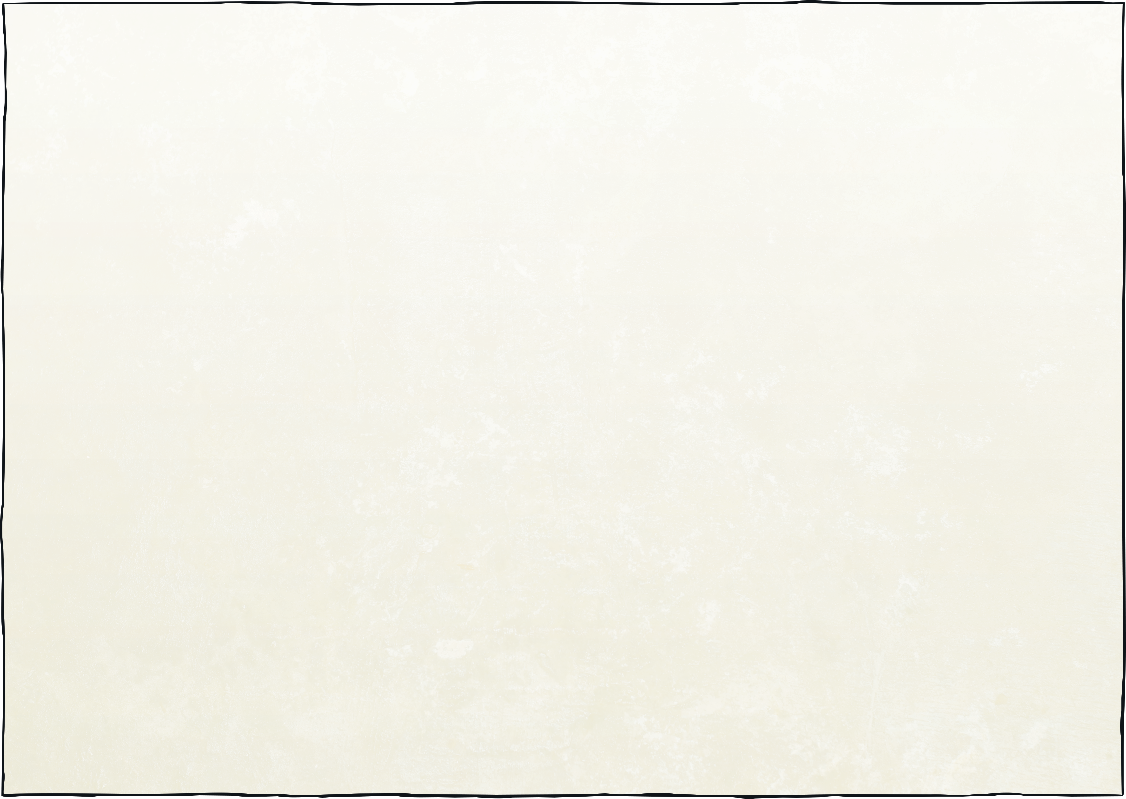 Counting in Fractions
On your whiteboard, draw and label a number line showing fifths.
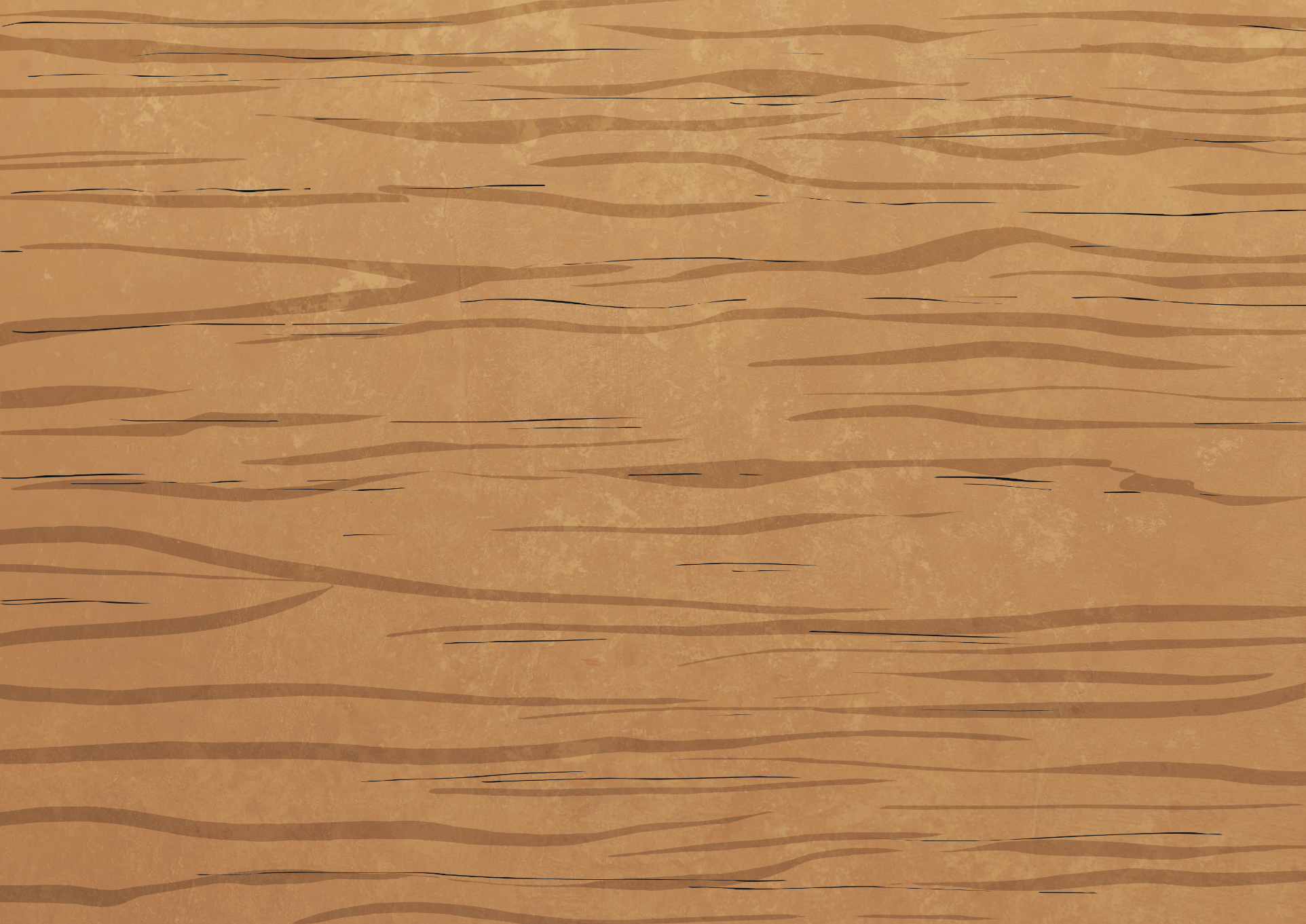 15
25
35
45
55
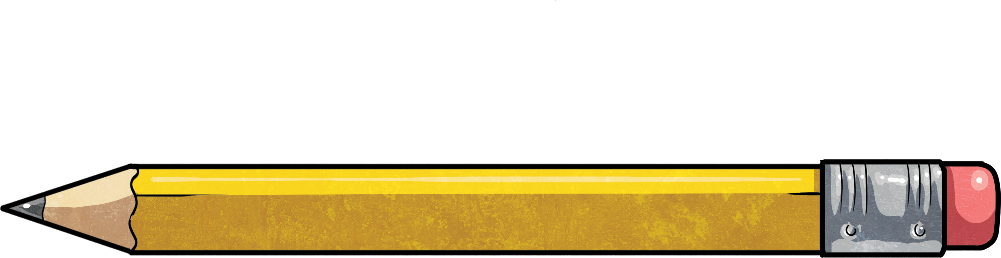 0
Labelling and Drawing Number Lines
Counting in Fractions
Draw and label this number line.
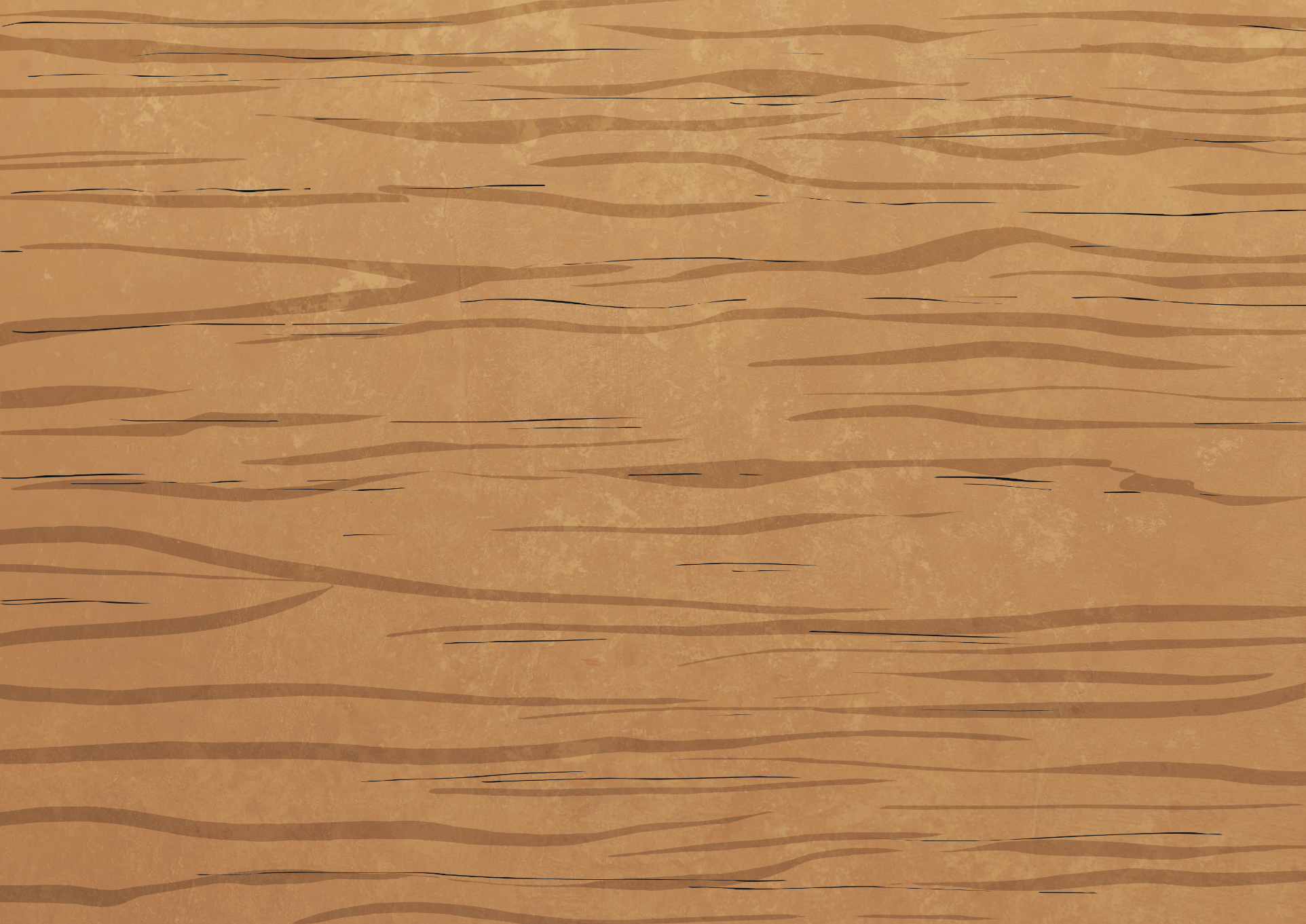 19
29
39
49
59
69
79
89
99
What do you notice about the numerator as you label the number line?   				         .
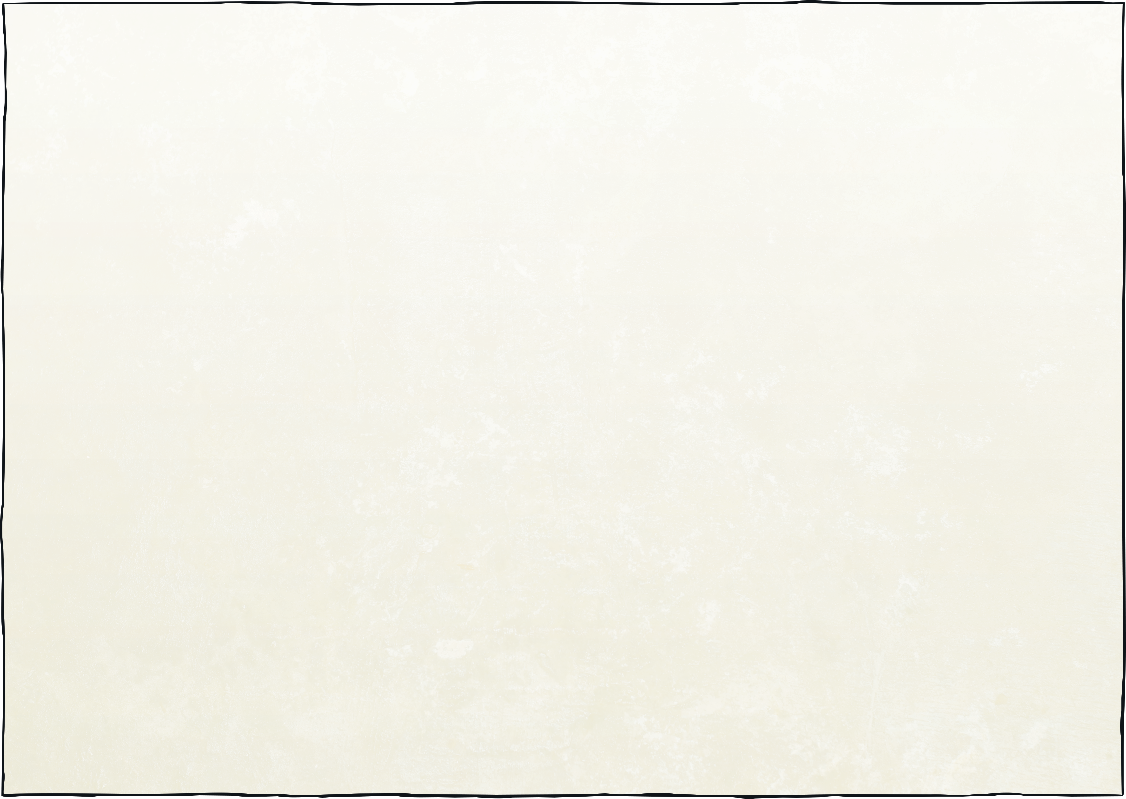 The numerator increases by 1 each time.
What do you notice about the denominator as you label the number line? 				   .
The denominator remains the same.
0
1
21.01.25
TBAT: place fractions on a number line
Blue
Green​
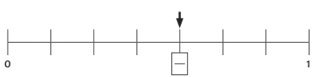 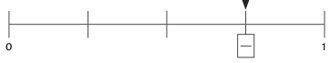 Labelling and Drawing Number Lines
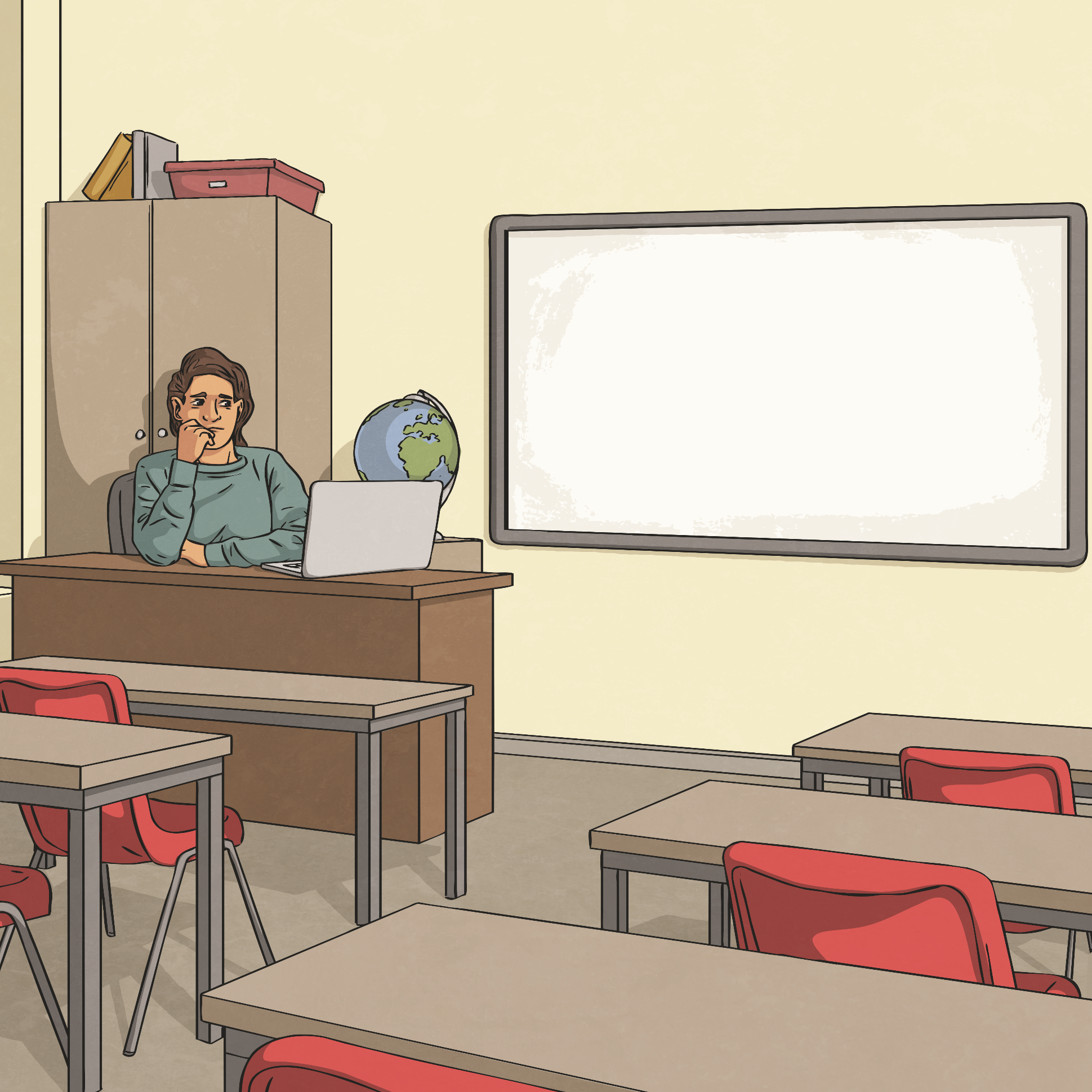 I need to place 5 interval lines between the 0 and 1 on the number line. This will show me fifths.
15
25
35
45
55
I have drawn a number line to be labelled in fifths.
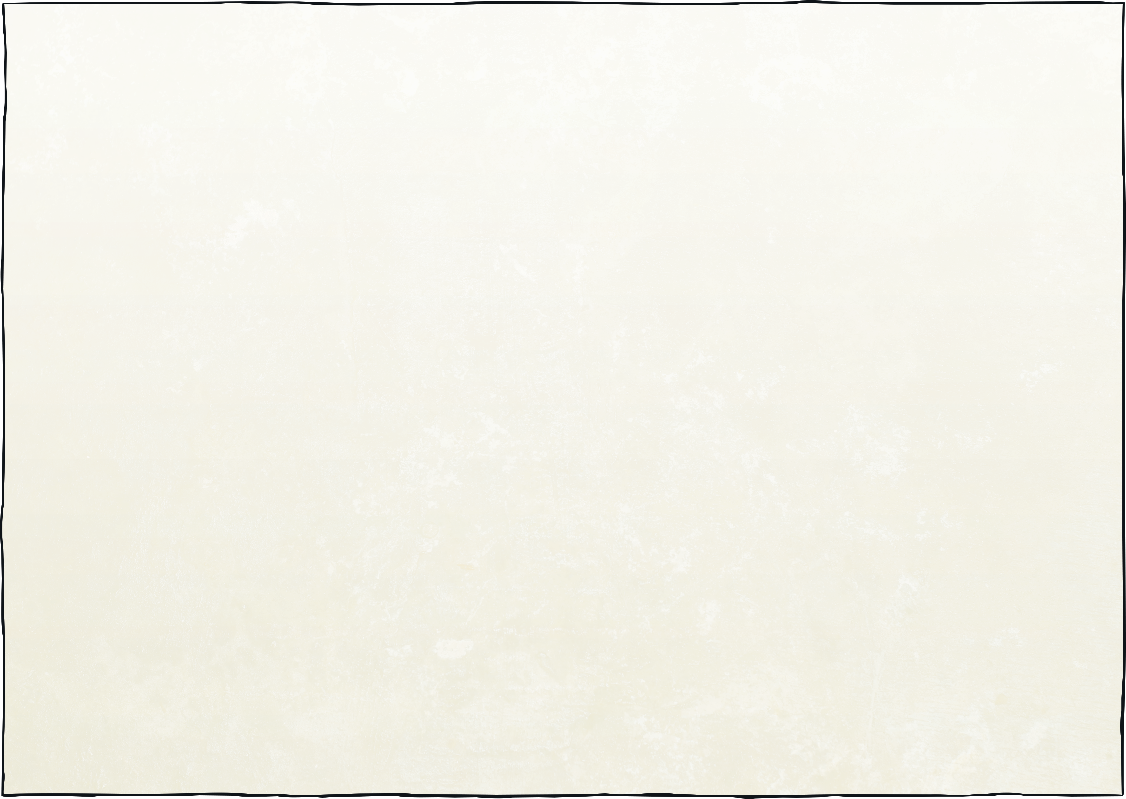 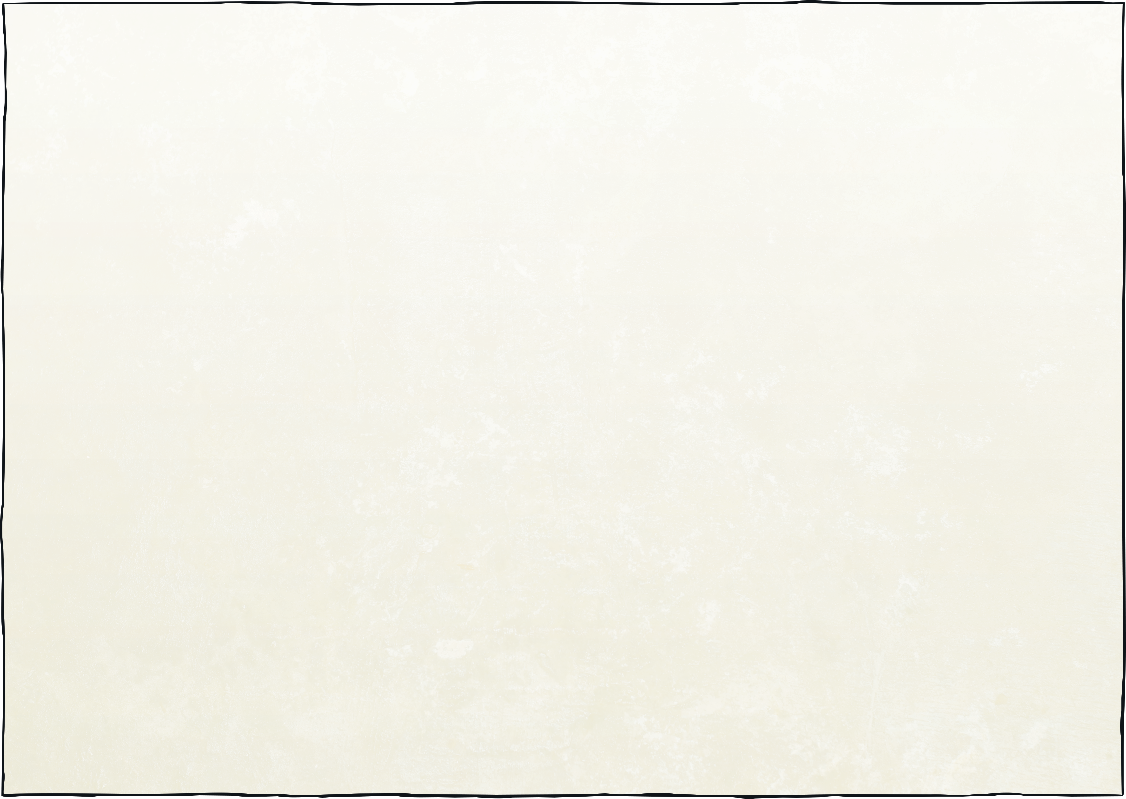 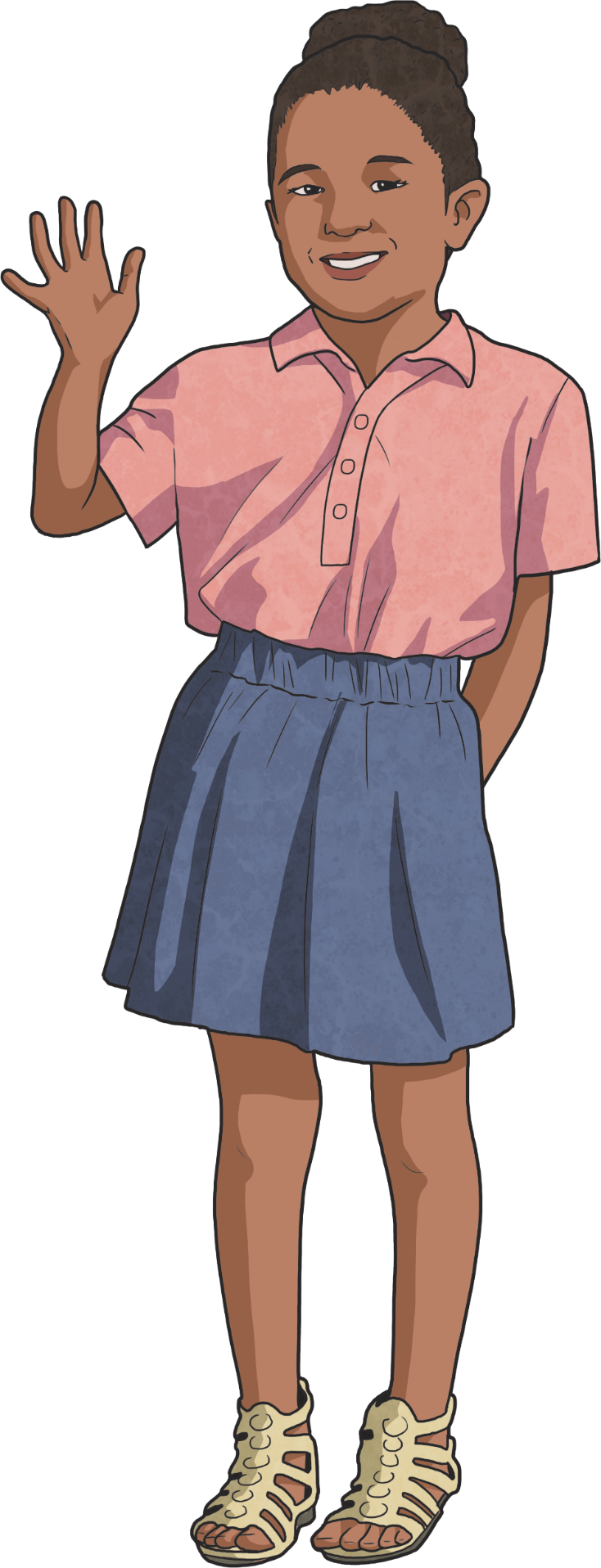 0
1
To divide the number line into fifths, 4 interval lines need to be drawn.
1 one-fifth, 2 one-fifths, 3 one-fifths, 4 one-fifths, 5 one-fifths
No!
This has divided the number line into 6 equal parts.
Is Jo correct?
Labelling and Drawing Number Lines
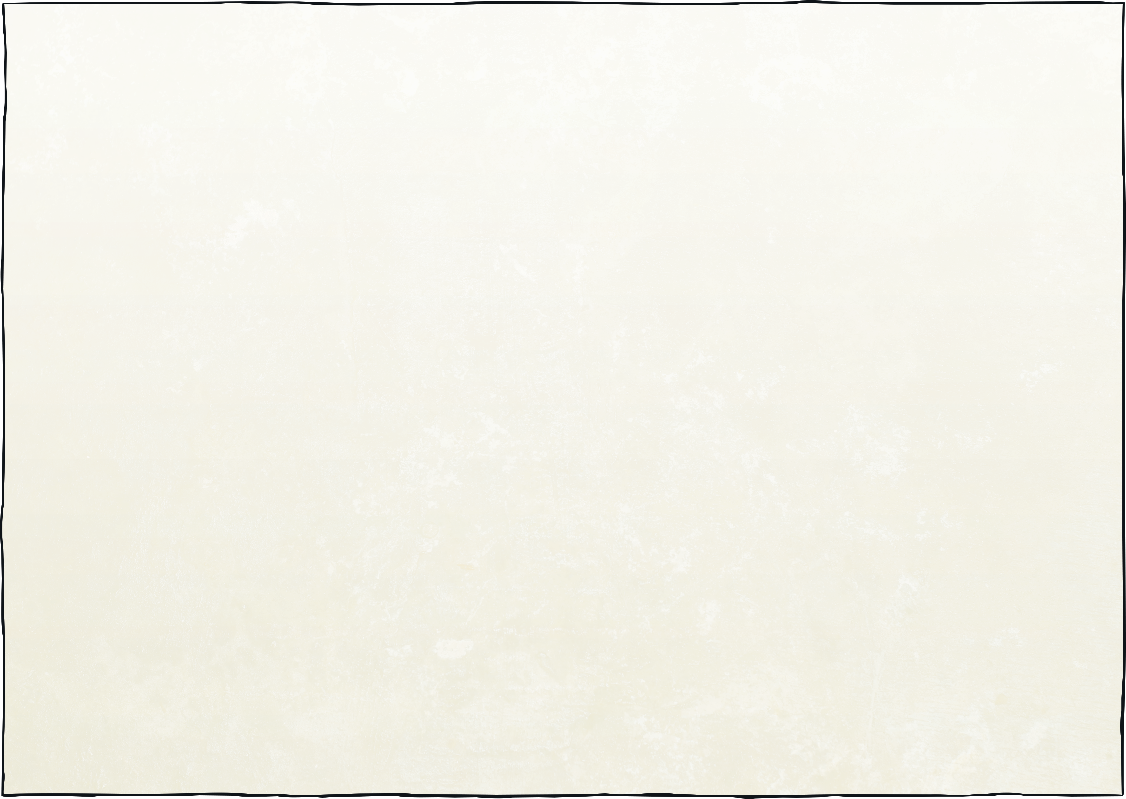 Counting in Fractions
Which of these number lines have correctly labelled the first interval?
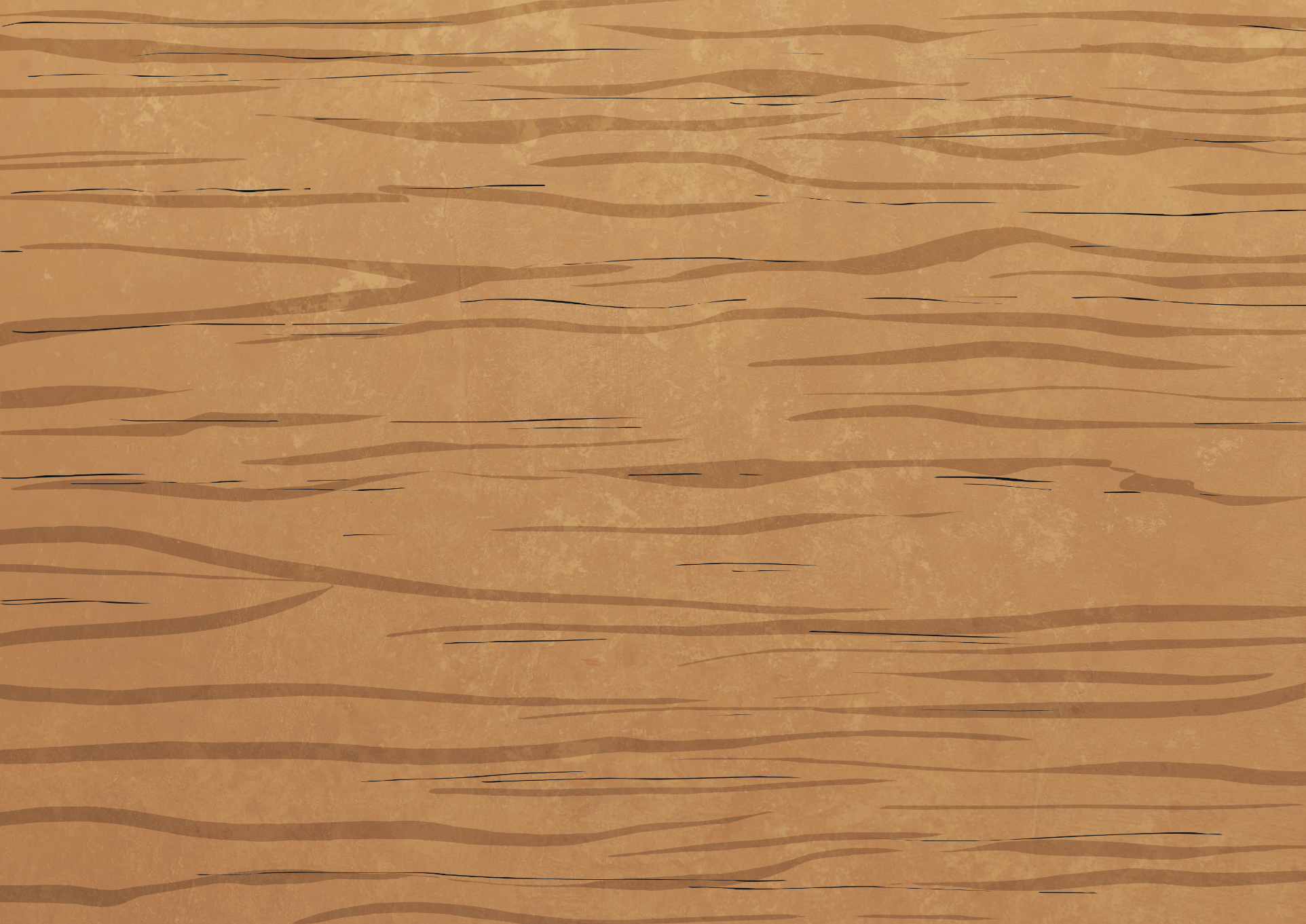 It is important to count the intervals to be able to correctly label the first fraction.
17
19
18
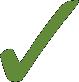 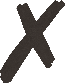 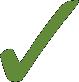 Labelling and Drawing Number Lines
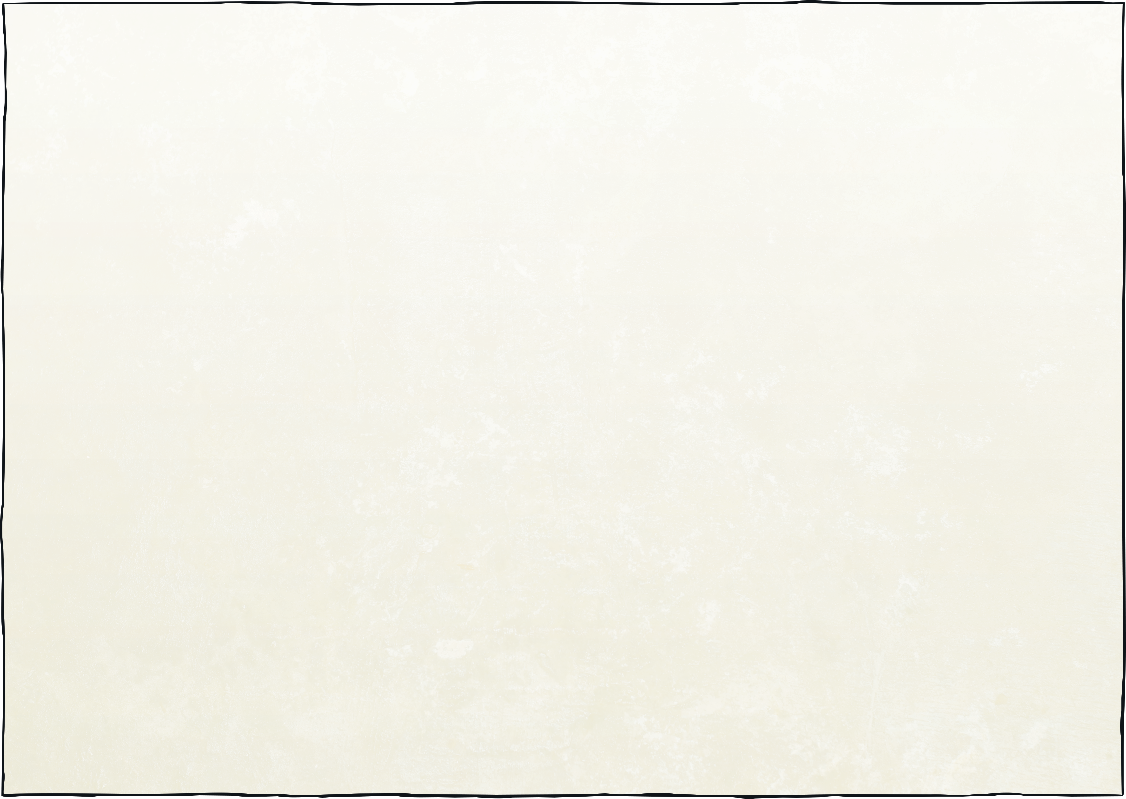 Counting in Fractions
Which of these labels are correct?
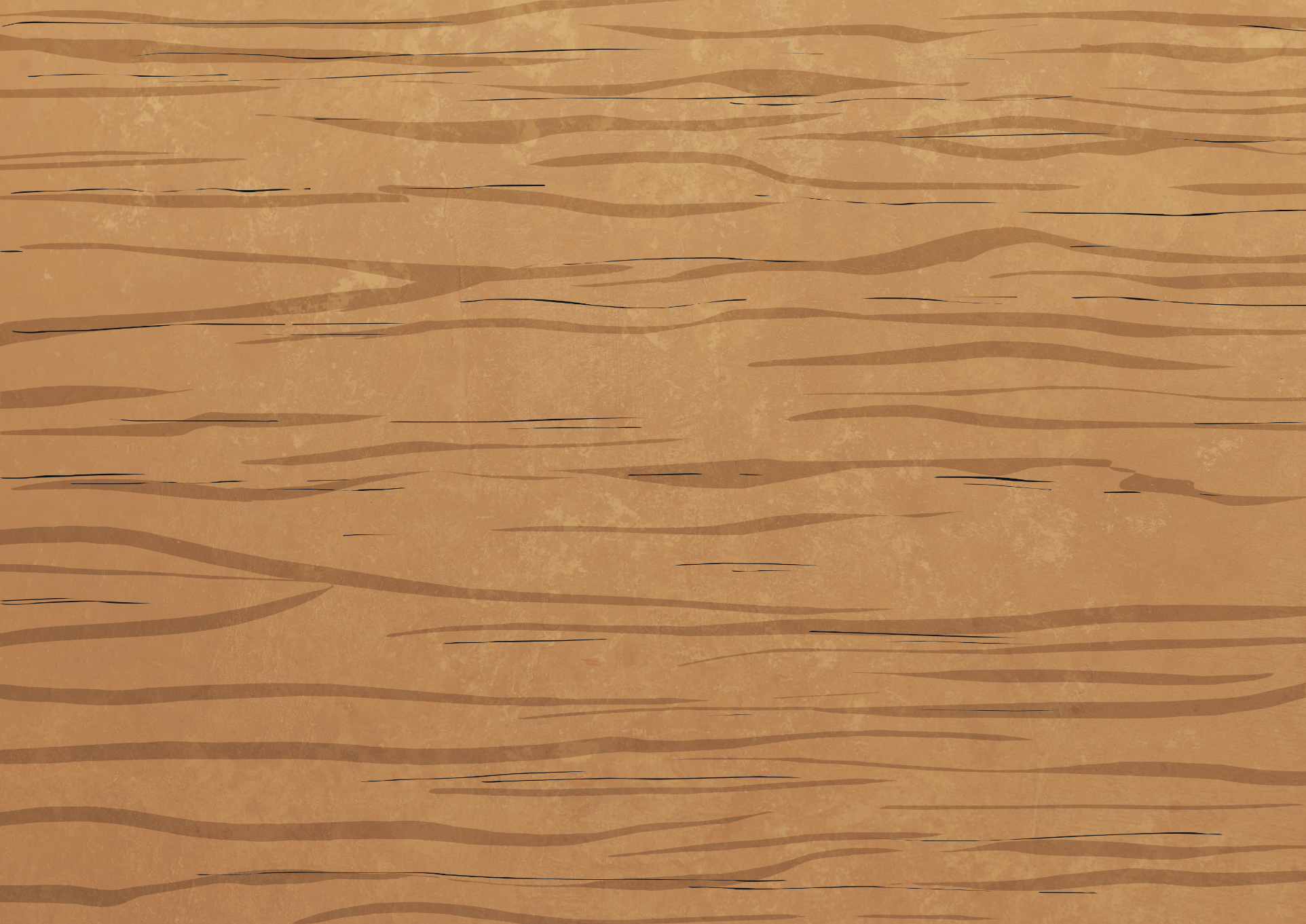 410
35
38
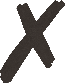 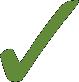 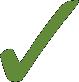 21.01.25
TBAT: place fractions on a number line
Independent
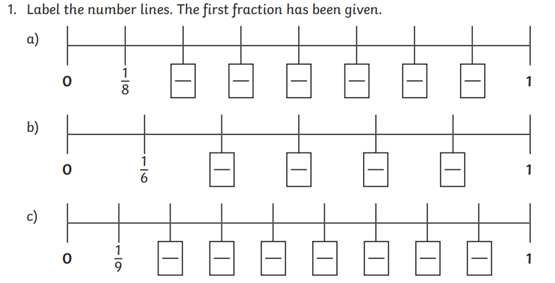 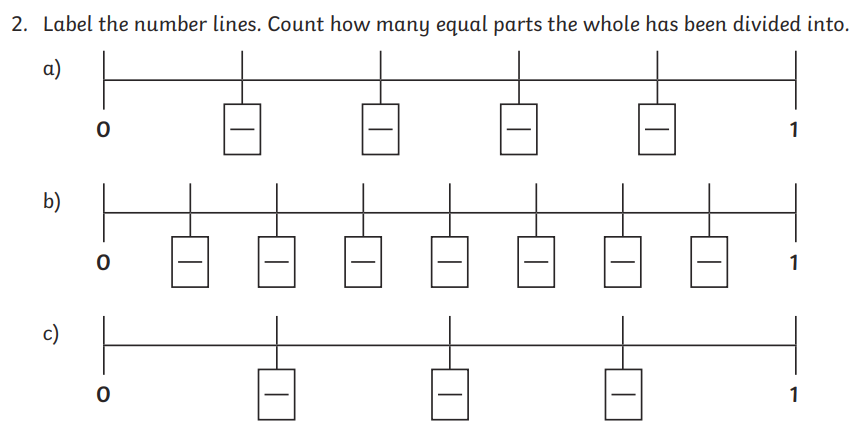 Challenge
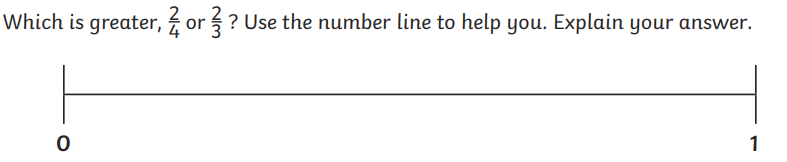 21.01.25
TBAT: place fractions on a number line
Independent
Mastery
Mastery with greater depth
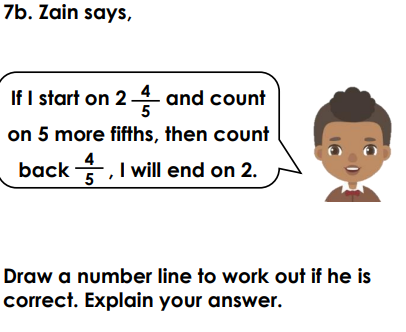 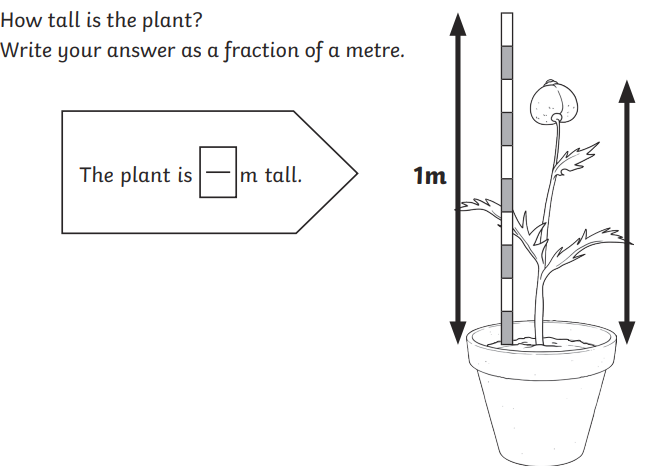 Tuesday 21st January 2025
Spellings

Spelling thief
The spelling thief has taken some of the letters from our spelling words! Can you work out which letters are missing? 
Write the correct spelling in your book.
g_rd_n_r
_im_ti_g
of_er_d
be_ef_ti_gf_oc_sed
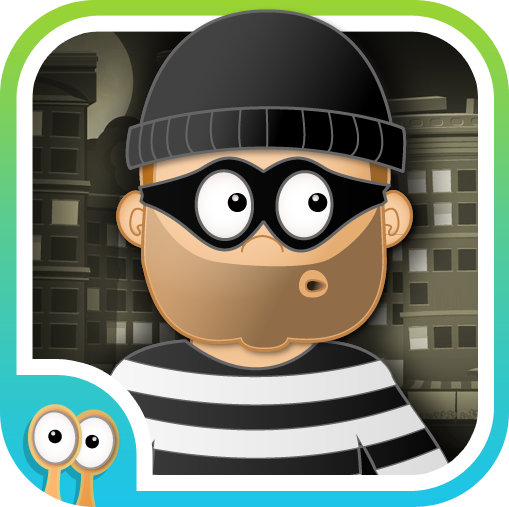 Ch – place each word into a correctly punctuated sentence.
Tuesday 21st JanuaryTBAT: explore the shades of meaning of adjectives.
3 in 3
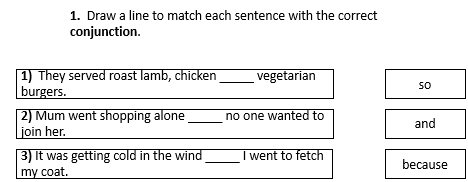 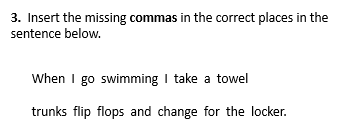 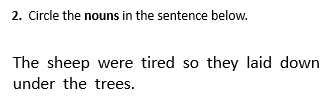 Reorder the sentence (from question 3) so that it no longer starts with a conjunction.
Tuesday 21st JanuaryTBAT: explore the shades of meaning of adjectives.
Summarise what we have learnt about Leaf so far in 2 sentences.
What are the best three words you can use to describe Leaf?Explain why Leaf is likely to be feeling lonely.
What Do You Think?
Close your eyes. Your teacher will read two sentences to you. Try to paint a picture in your head of what the sentence is saying.
The car bumped into the wall.
The car smashed into the wall.
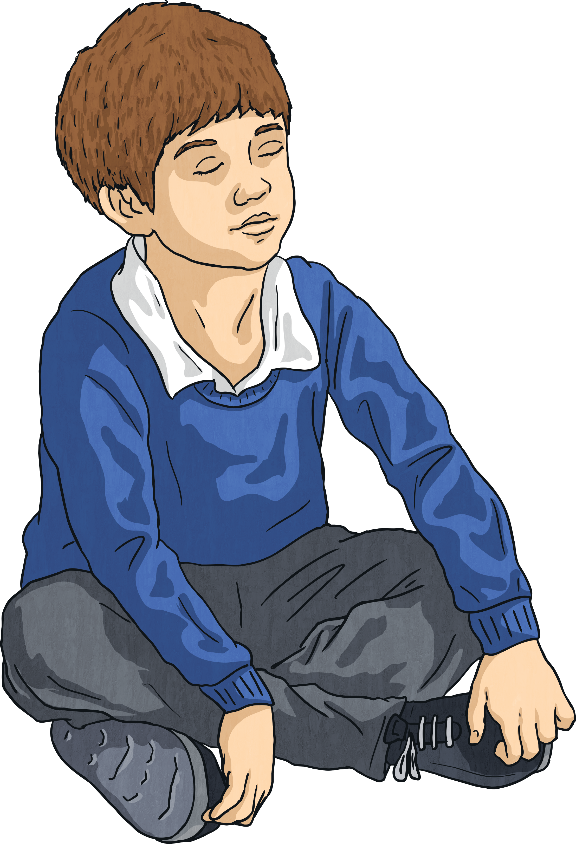 In both of these sentences, the car hit a wall but which sentence made the accident sound worse?
We call this shades of meaning. Although words can mean the same, they have a different impact on the reader.
Shades of Meaning: Adjectives
Let’s explore this concept with adjectives. Who is the most annoyed?
Joe was cross.
Salma was irate.
Kevin was furious.
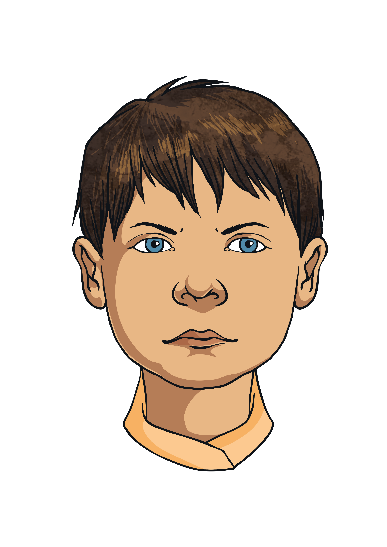 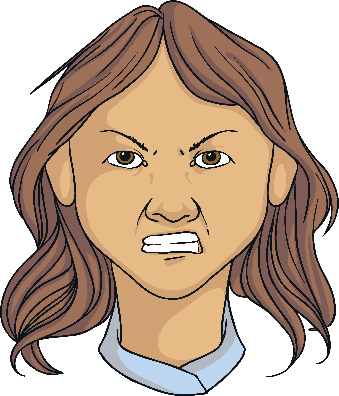 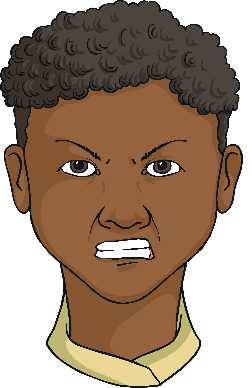 Although all of these adjectives mean that someone is annoyed, each choice changes how annoyed the person seems.
Add the Missing Adjectives
Add the missing words to this scale. Which adjectives would fit to give the right degree of meaning?
phenomenal
terrific
good
great
super
brilliant
excellent
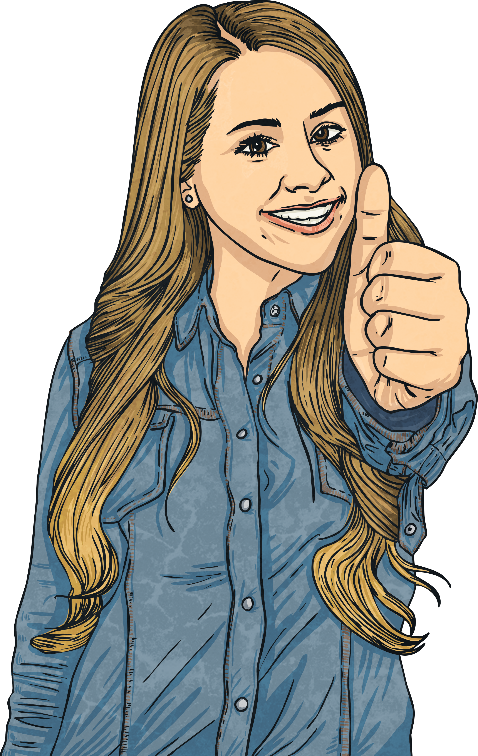 Did you choose the same adjectives? Did you have different ideas?
Add the Missing Adjectives
Add the missing words to this scale. Which adjectives would fit to give the right degree of meaning?
happy
cheerful
joyful
jovial
beaming
ecstatic
euphoric
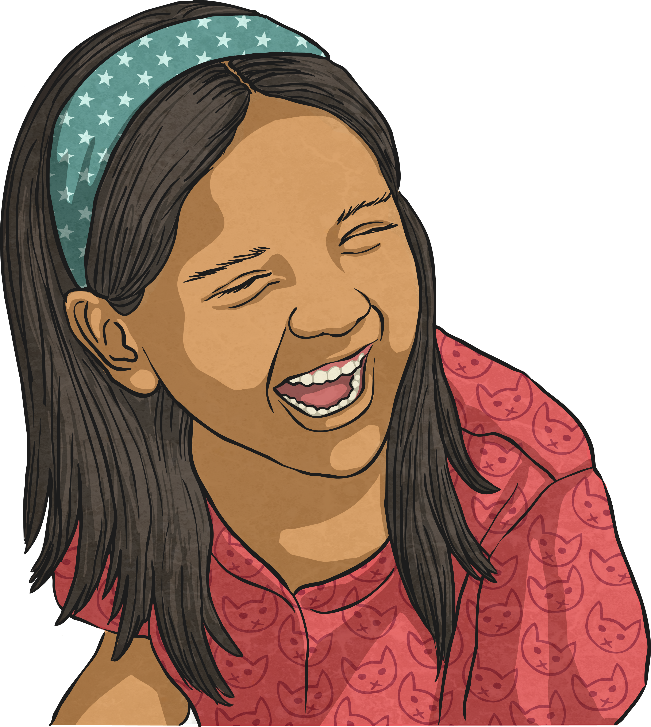 Which adjectives did you choose?
Add the Missing Adjectives
Add the missing words to this scale. Which adjectives would fit to give the right degree of meaning?
sad
upset
tearful
miserable
downcast
depressed
melancholy
despondent
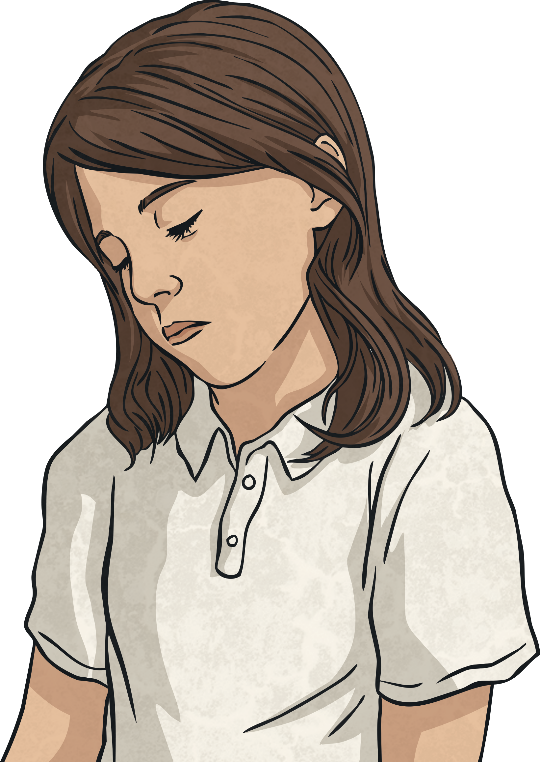 Why might you choose to use one particular word rather than another within your writing?
Change the Meaning
Look at this sentence:

Junaid was disappointed by his test results.
On a whiteboard, change the adjective ‘disappointed’ to show that Junaid was extremely unhappy with his test results.
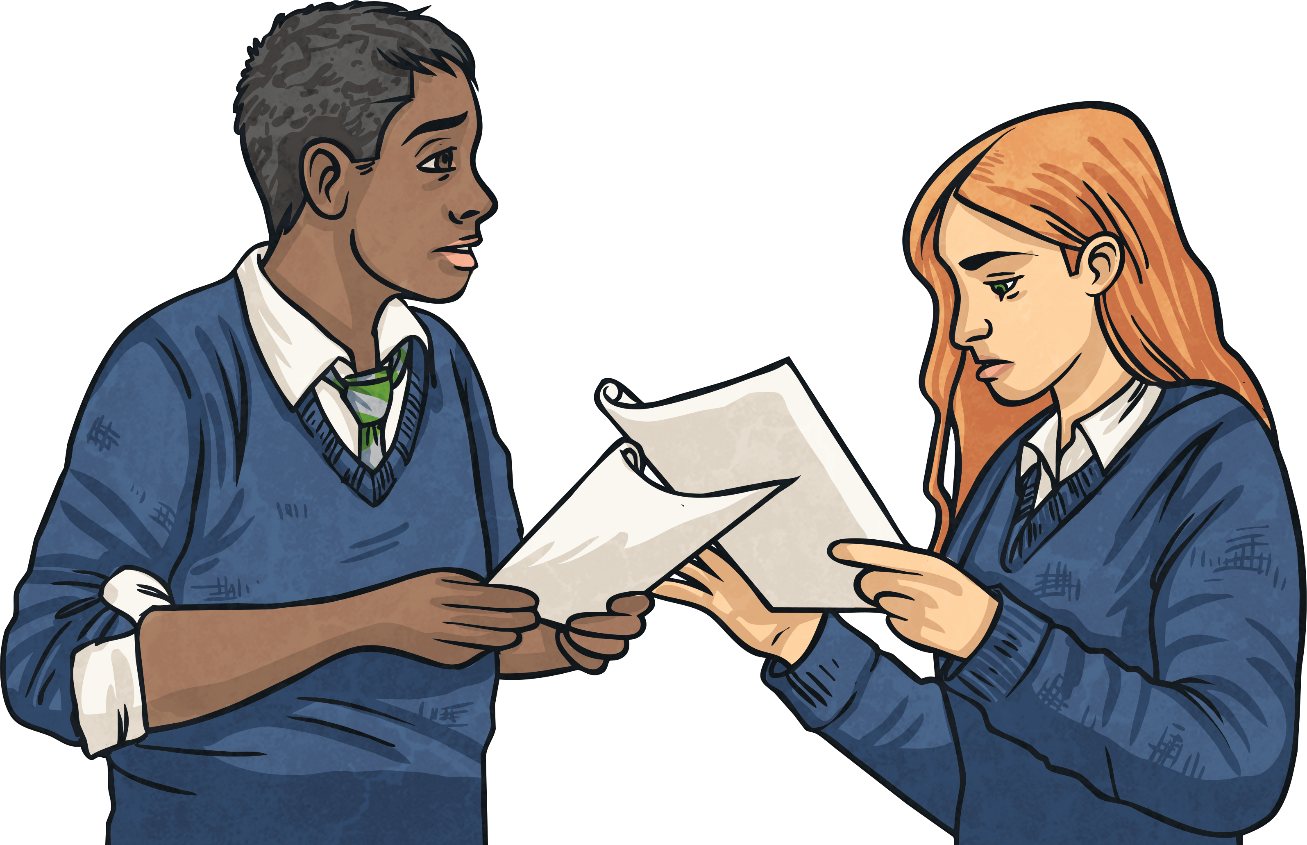 Now, change the adjective again to show that Junaid was sad but not too bothered by his results.
Change the Meaning
You could have had:
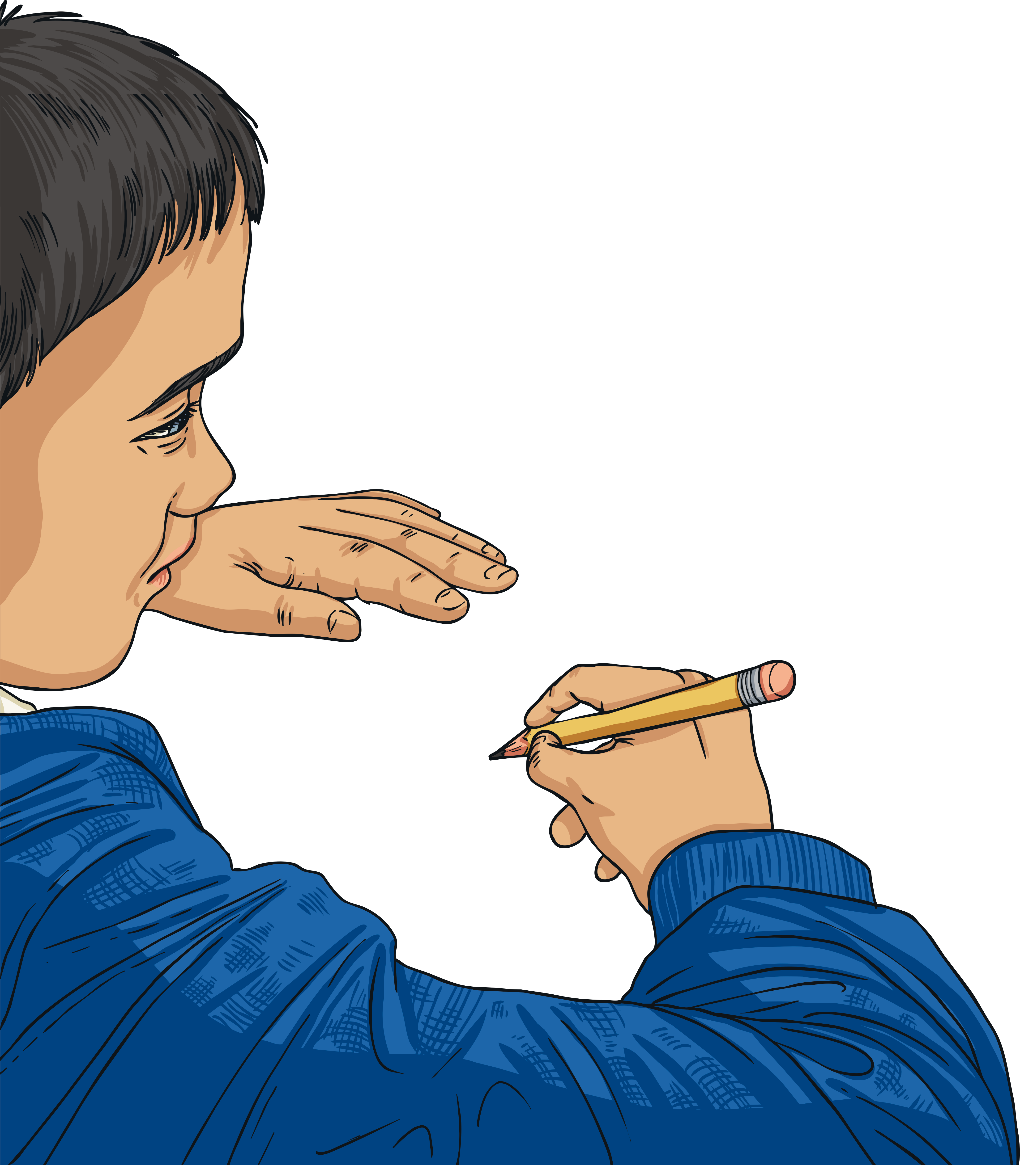 Junaid was disappointed with his test results.

Junaid was devastated by his test results.

Junaid was irked by his test results.
Change the Meaning
Look at this sentence:

Lydia was spooked by the haunted house.
On a whiteboard, change the adjective ‘spooked’ to show that Lydia was a little uneasy but not too scared by the haunted house.
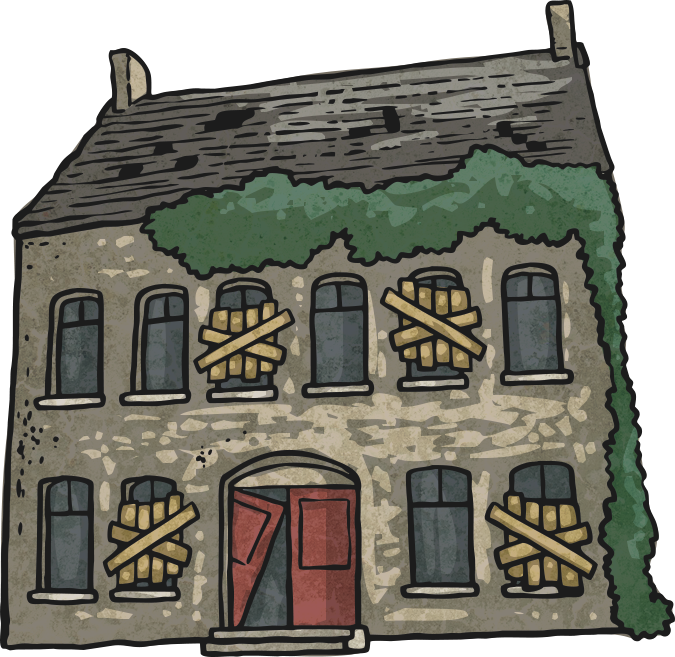 Now, change the adjective again to show that Lydia was really scared of the haunted house.
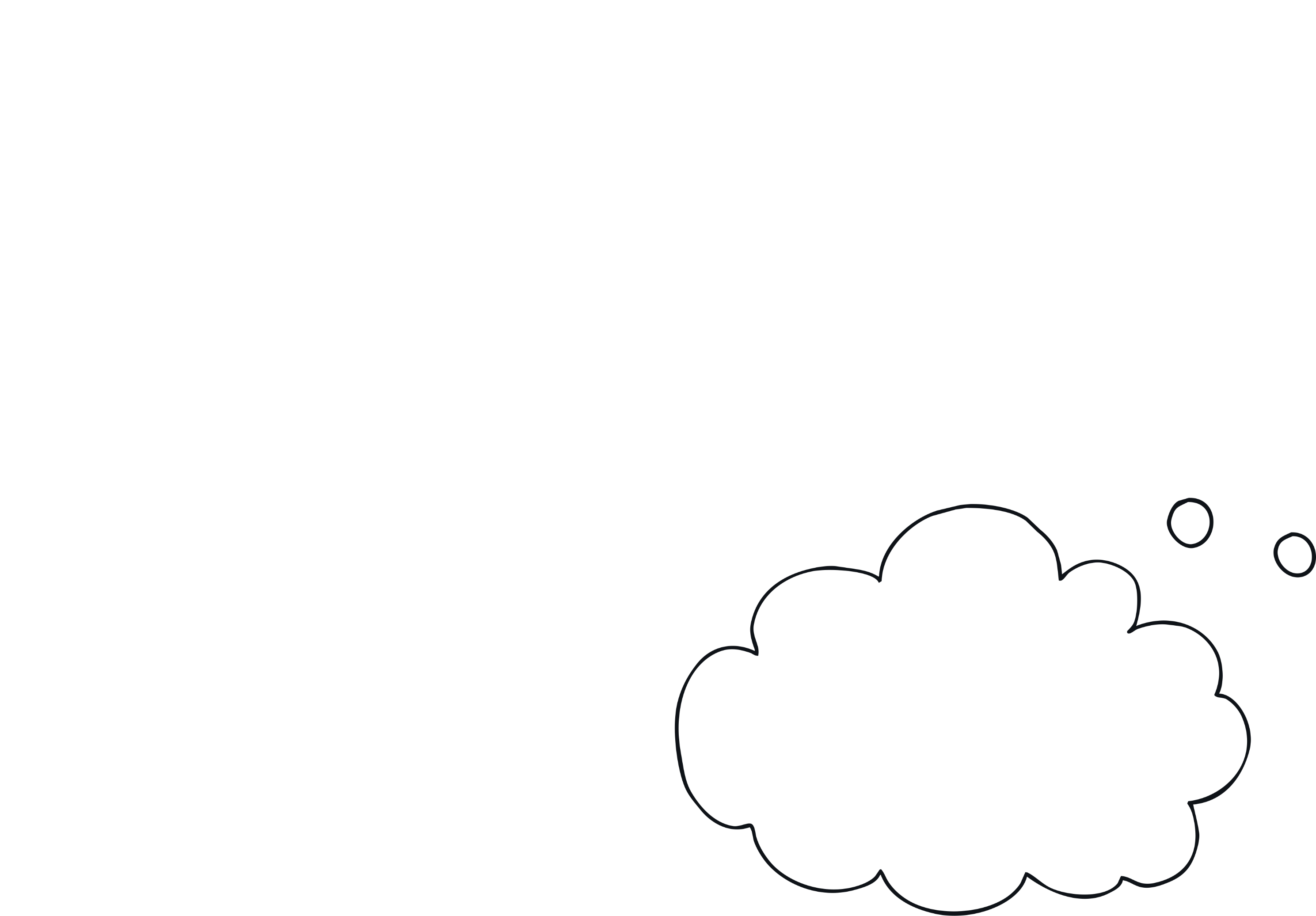 Change the Meaning
You could have had:
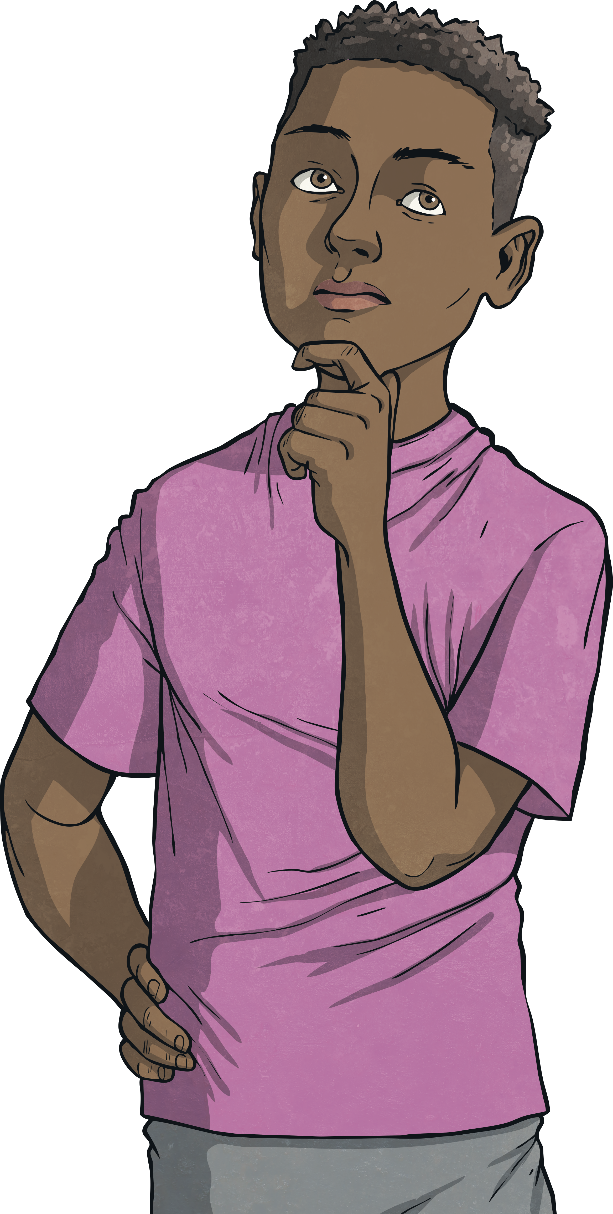 Lydia was spooked by the haunted house.

Lydia was worried by the haunted house.

Lydia was terrified by the haunted house.
Tuesday 21st JanuaryTBAT: explore the shades of meaning of adjectives.
Some of the words we thought of to describe the setting Leaf was in were:Beautiful

Colourful

Warm

Quiet
In pairs, can you think of synonyms for each of these words?
Tuesday 21st JanuaryTBAT: explore the shades of meaning of adjectives.
In groups, you are going to be given an adjective and synonyms to match it. I would like you to order these words – be prepared to justify why you have ordered them in this way:
                             Beautiful        Colourful         Warm       QuietWrite your words in order in your book and explain why you have ordered them this way.Challenge – Write a sentence about Leaf in the tropical rainforest using a new word you have learnt today. Include a coordinating conjunction to extend your sentence.
Tuesday 21st January 2025
TBAT: Understand pitch through melody and develop a song.
The Collins Hub Educator > Library 
Singing French – Lesson 3 – A douze
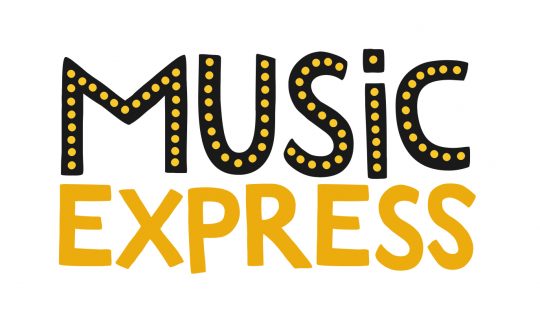 Tuesday 21st January 2025
PE – dance 
TBAT: to use canon and unison to make our line dance look interesting. 

This half term in P.E will be dance and fundamentals

- Changing for PE- Rules and expectations moving to PE- Move to the downstairs hall or outside

Get Set 4 PE - Lesson Plan -8 for Year 3 Dance
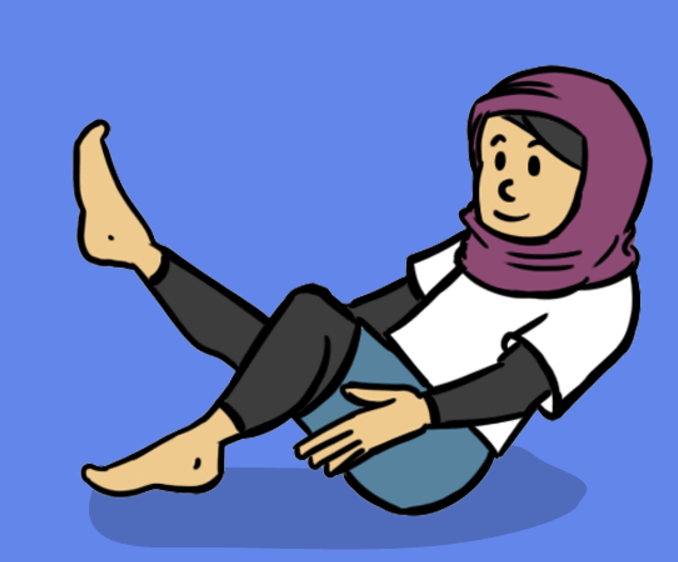 Tuesday 21st January 2025TBAT: identify that commands have an outcome.
Learning objectives
I can create a program following a design and understand that each sprite is controlled by the commands I choose
I can predict the coding blocks used to move a sprite
I can match coding blocks to their actions
Key vocabulary
Scratch
Programming
Blocks
Commands
Code
Sprite
Tuesday 21st January 2025TBAT: explore a new programming environment.
Blue –  What will happen with this command?


Green – What will happen with this command?



Challenge – What is the name of the area you drag your command blocks to?
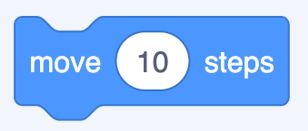 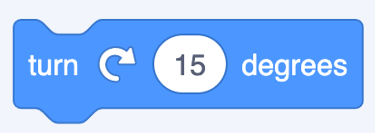 Introduction
Talk partnersWhat’s happening in this project?
Use the blocks below to say what you think each sprite is doing.
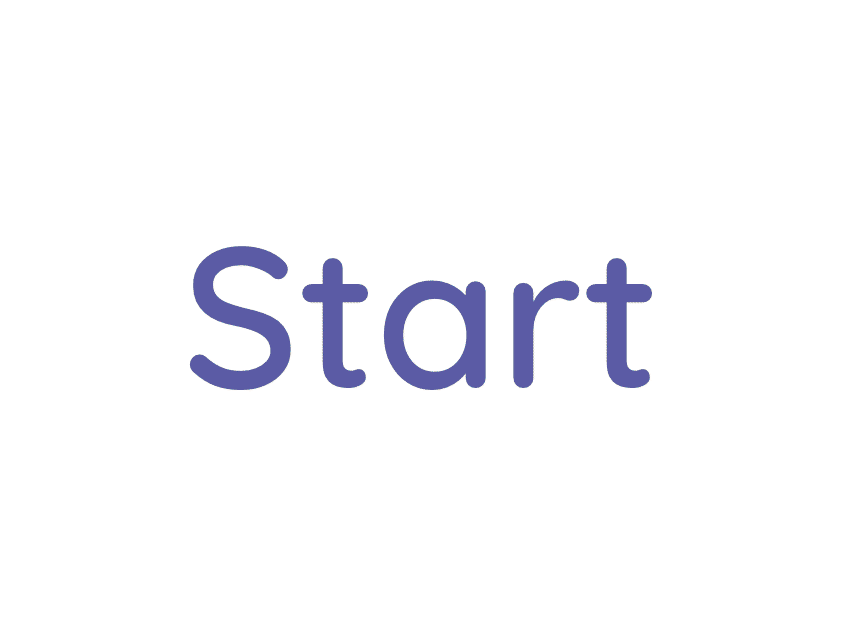 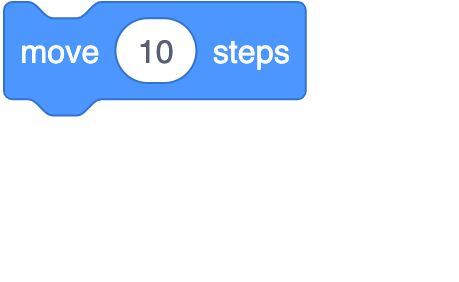 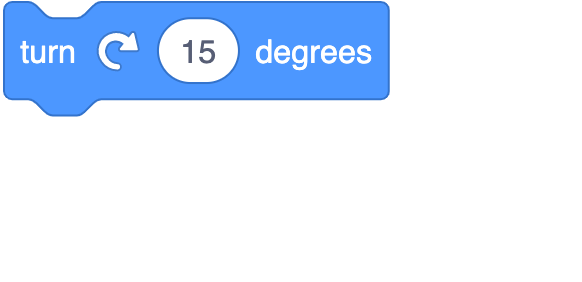 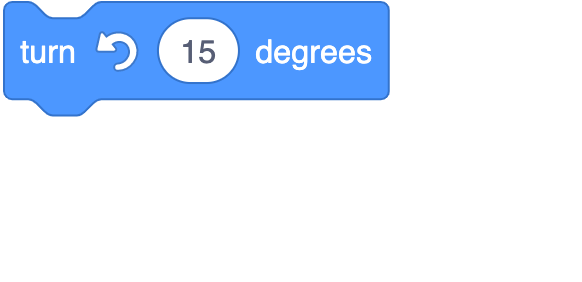 42
Introduction
Answers
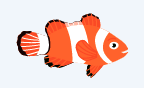 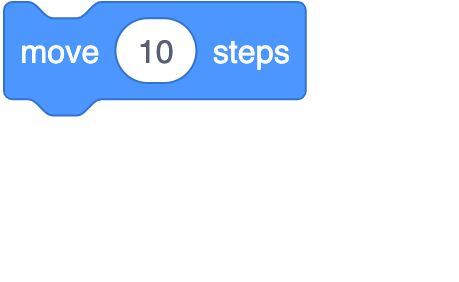 Fish
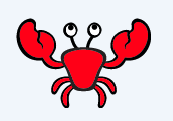 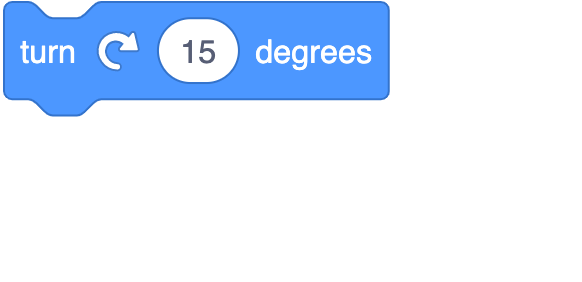 Crab
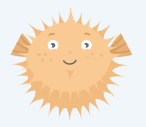 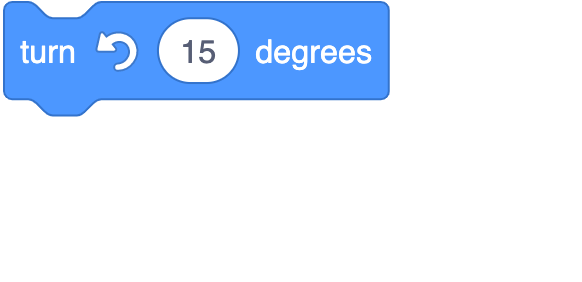 Pufferfish
43
Activity 1
Open ScratchMoving more than one sprite
Delete Scratch the cat
Add three new sprites (hint: they are all animals)
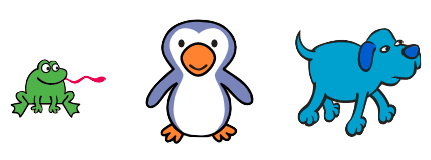 44
Activity 1
Adding motion to multiple sprites
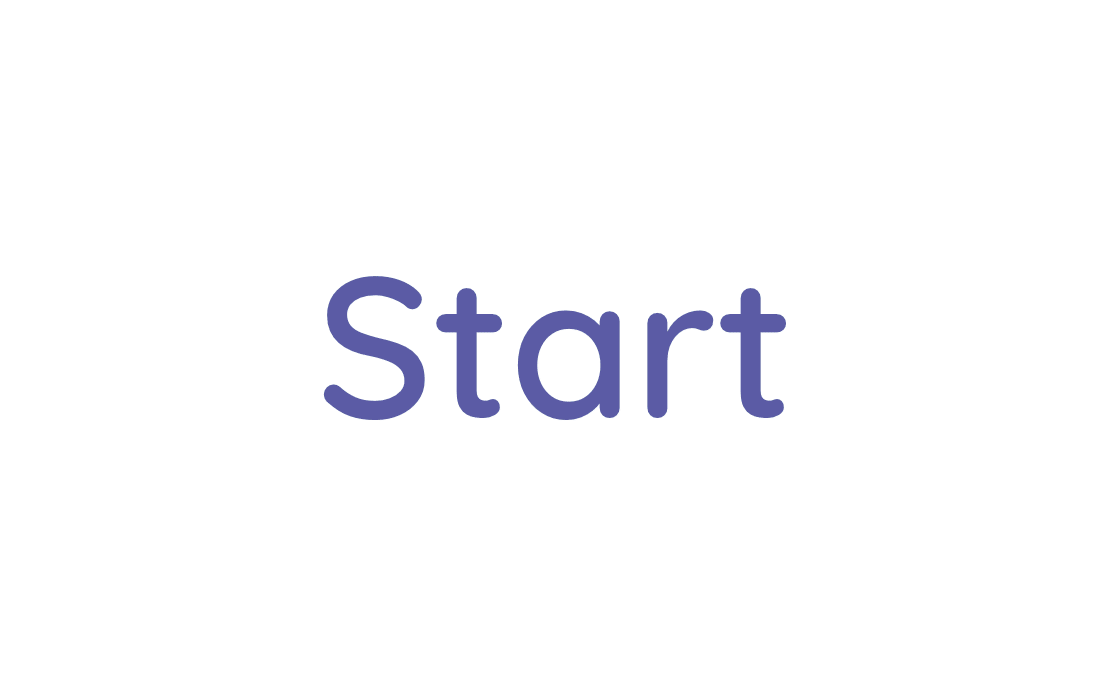 45
Activity 1
Follow this program design
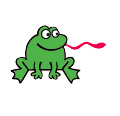 ↻
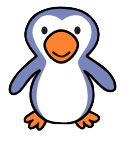 ↺
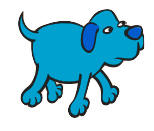 46
Activity 2
Which blocks?
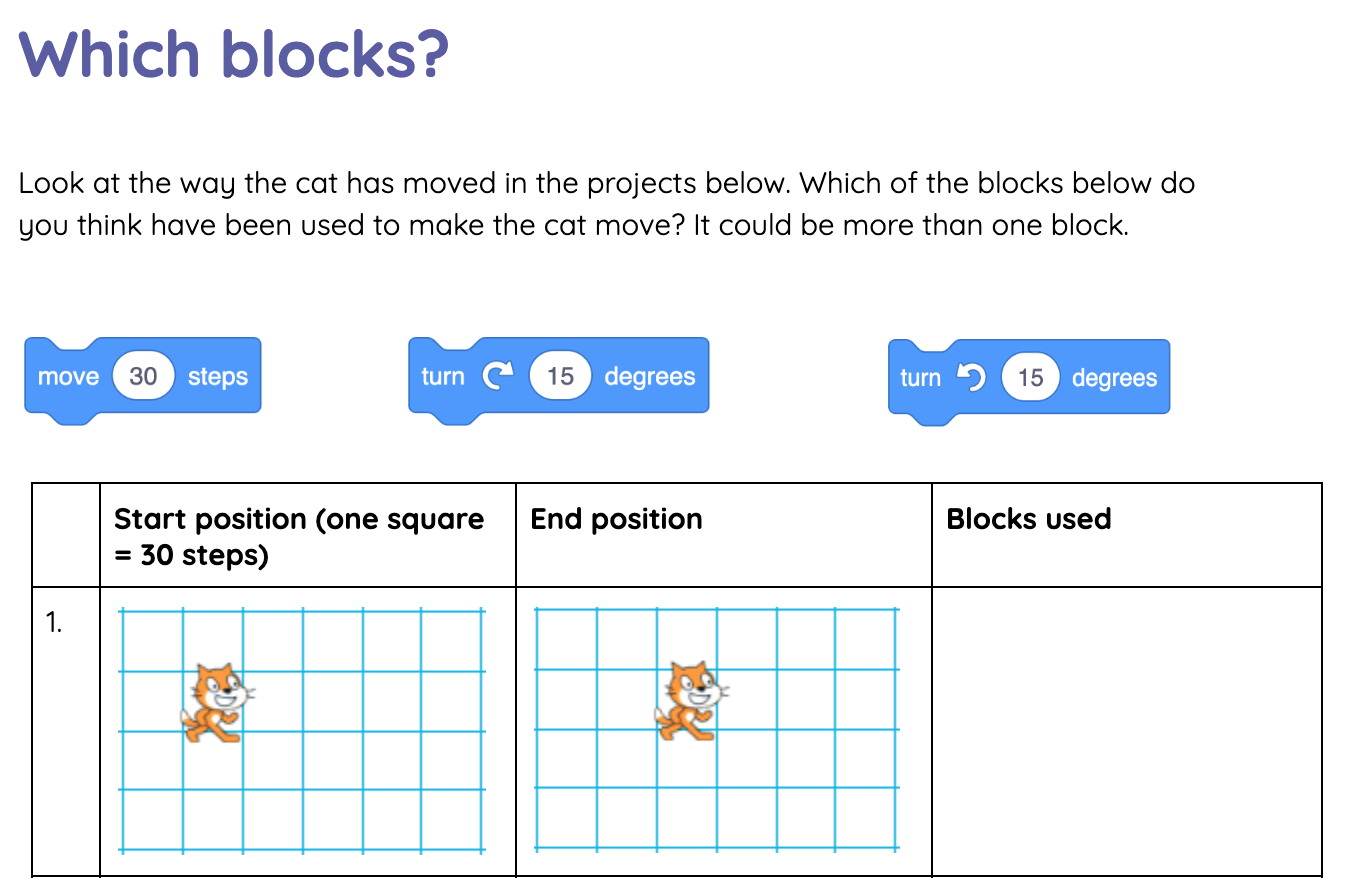 47
Activity 3
Exploring more motion blocks
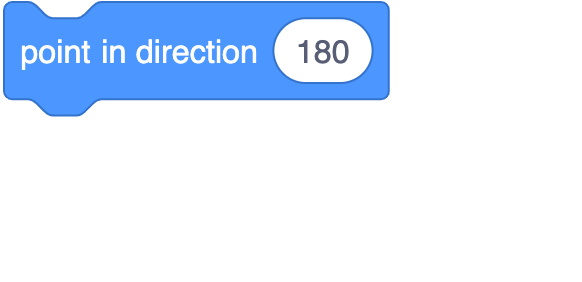 Try these blocks. 
How are they different to the blocks you have already used?
What happens if you change the numbers within the blocks?
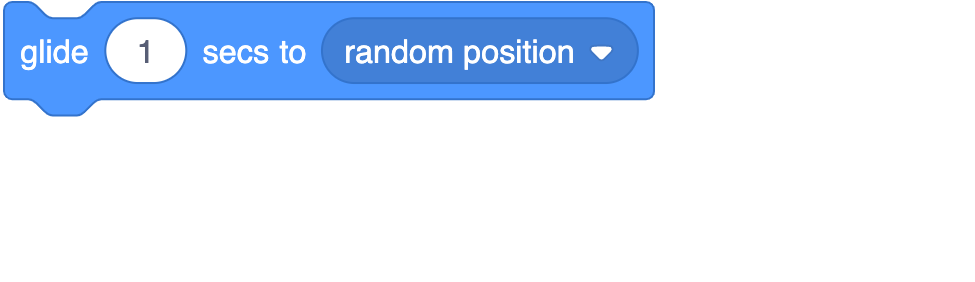 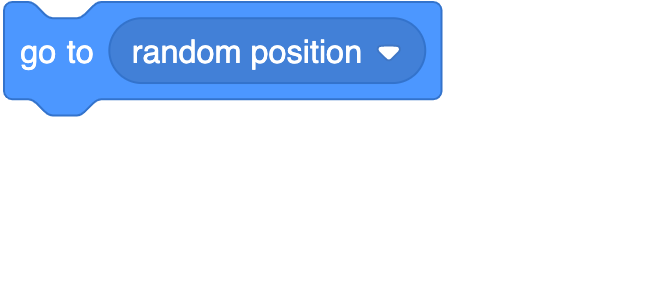 48
Activity 3
Match the blocks to the outcome
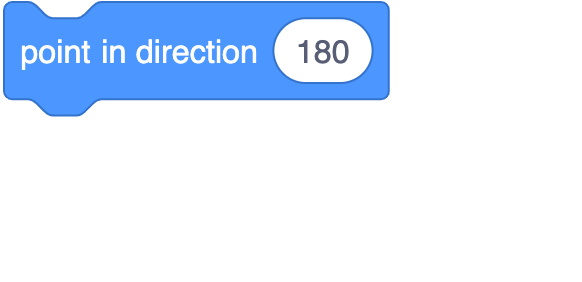 Sprite moves slowly to another part of the stage

Sprite points downwards

Sprite moves suddenly to another part of the stage
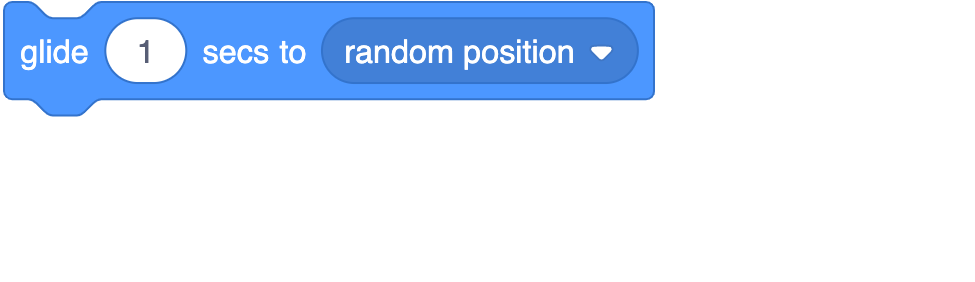 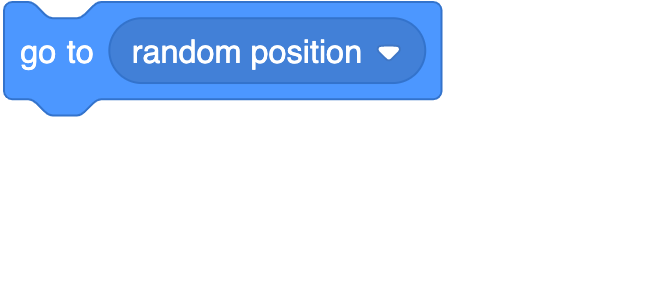 49
Plenary
Ordering motion blocks
This project uses three motion blocks. Which set of blocks are in the right order?
A
B
C
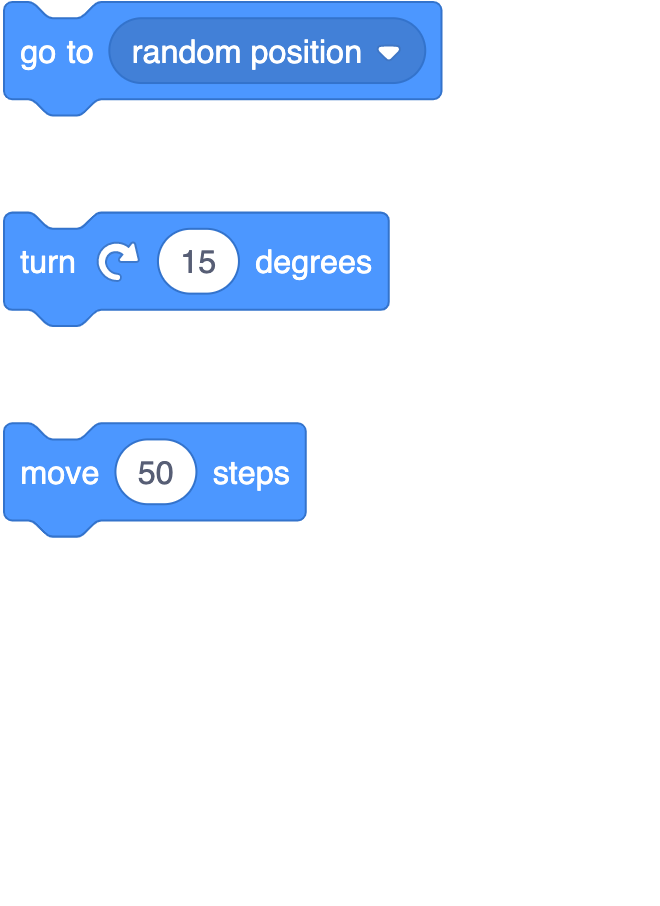 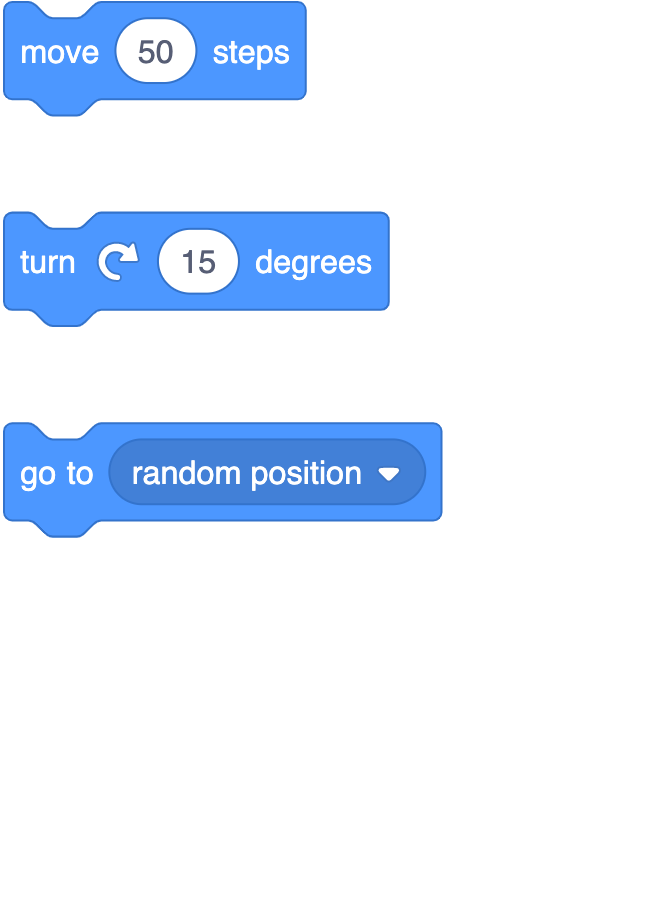 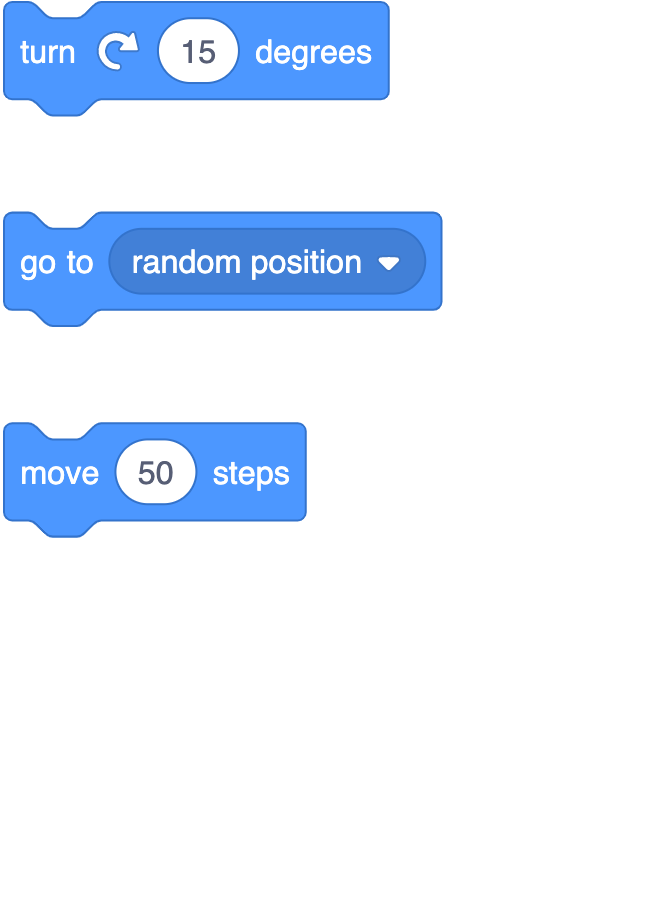 50
Assessment
How confident are you? (1–3)
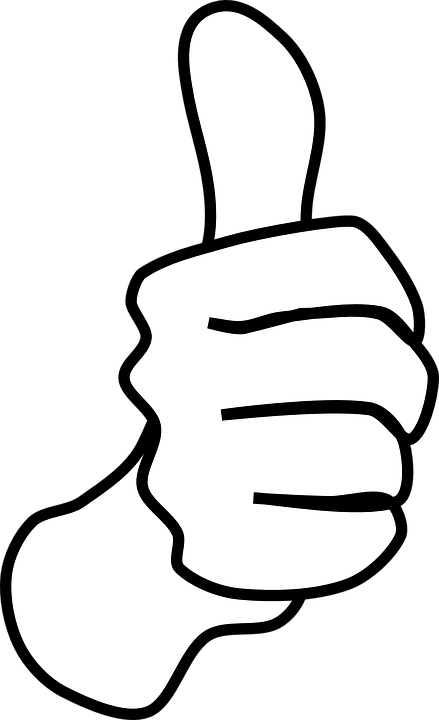 I can create a program following a design and understand that each sprite is controlled by the commands I choose
I can predict the coding blocks used to move a sprite
I can match coding blocks to their actions
3 – Very confident
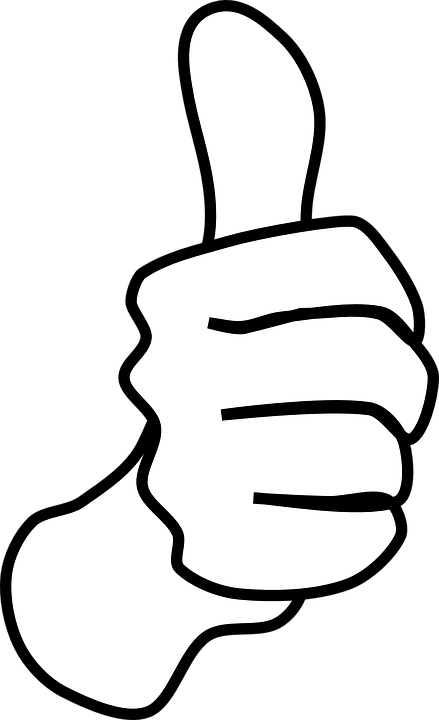 2 – Unsure
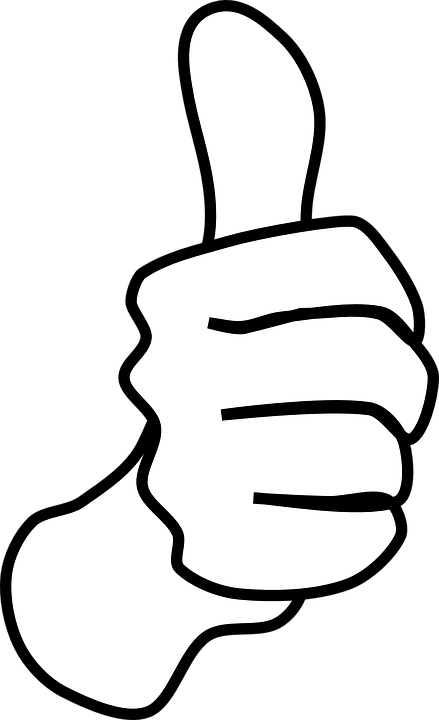 1 – Not confident
51
[Speaker Notes: Image source: https://pixabay.com/vectors/thumb-up-hand-like-confirm-go-top-307176]
Thursday 21st January
TBAT: cut shapes directly into paper using scissors.


Does everybody see artwork in the same way? 

Which features of artwork could people see differently?
Thursday 21st January
TBAT: cut shapes directly into paper using scissors.


Talking Points: Matisse Cut Outs (accessart.org.uk)
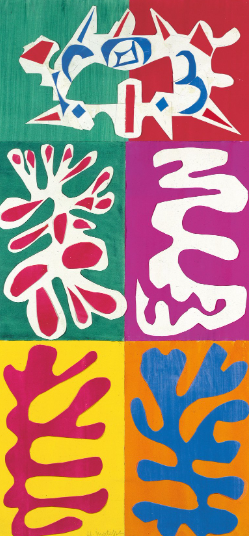 Thursday 21st January
TBAT: cut shapes directly into paper using scissors.

Look at the images. Using your scissors, cut different shapes and arrange them onto your page. 

You do not need to use a pencil to sketch your ideas first.

What does your artwork mean to you? Explain what you have created at the bottom of your artwork.
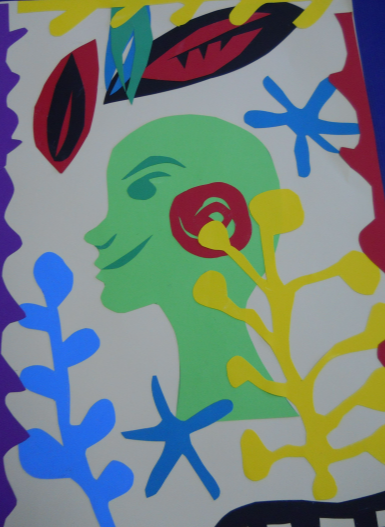 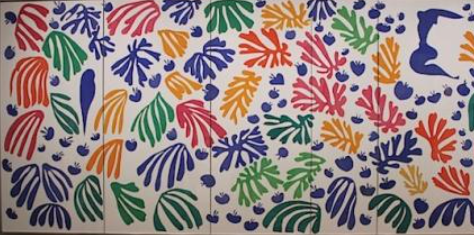